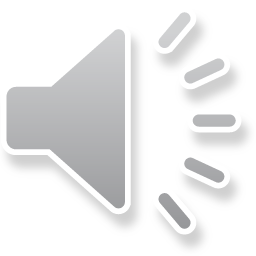 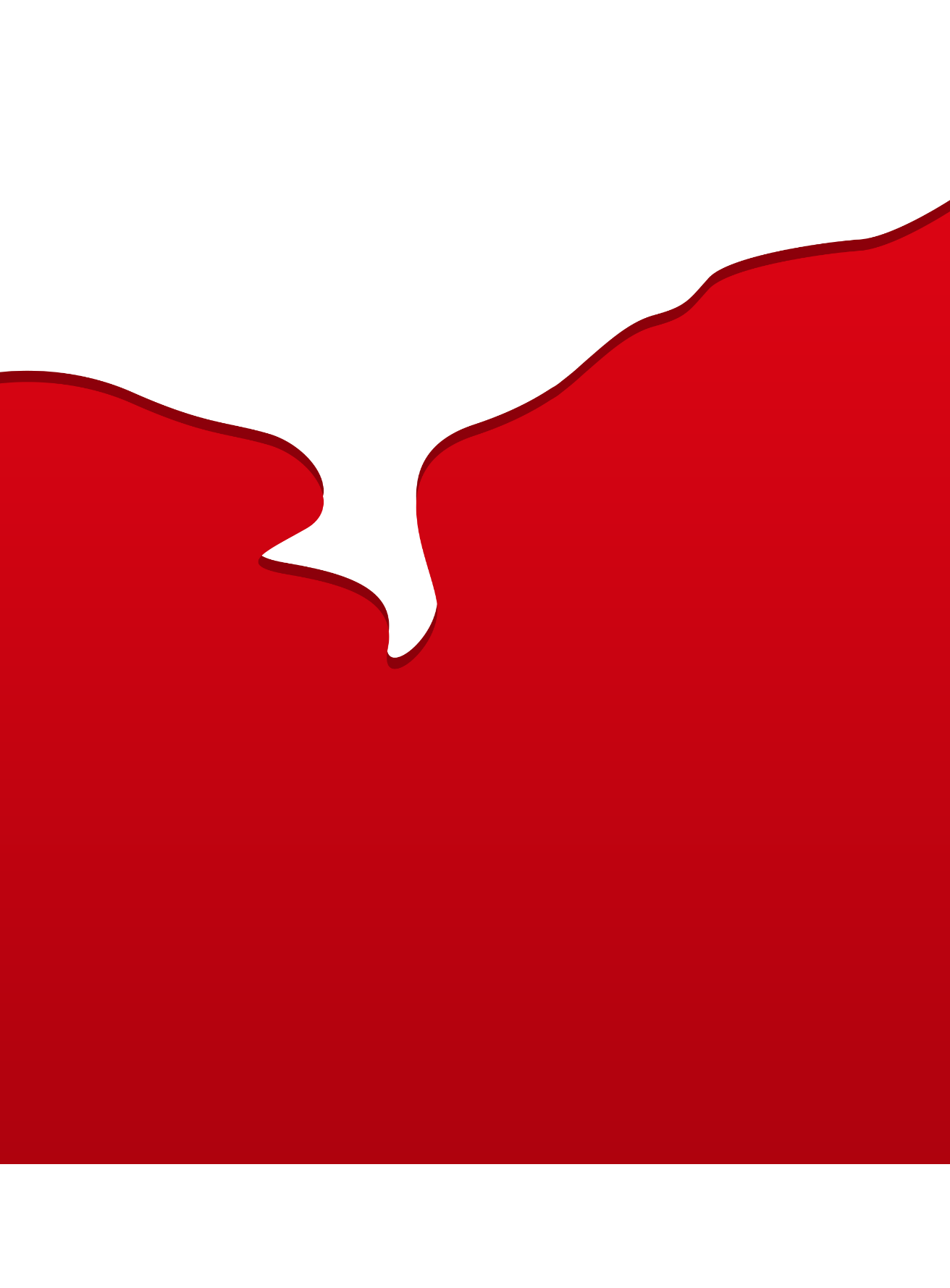 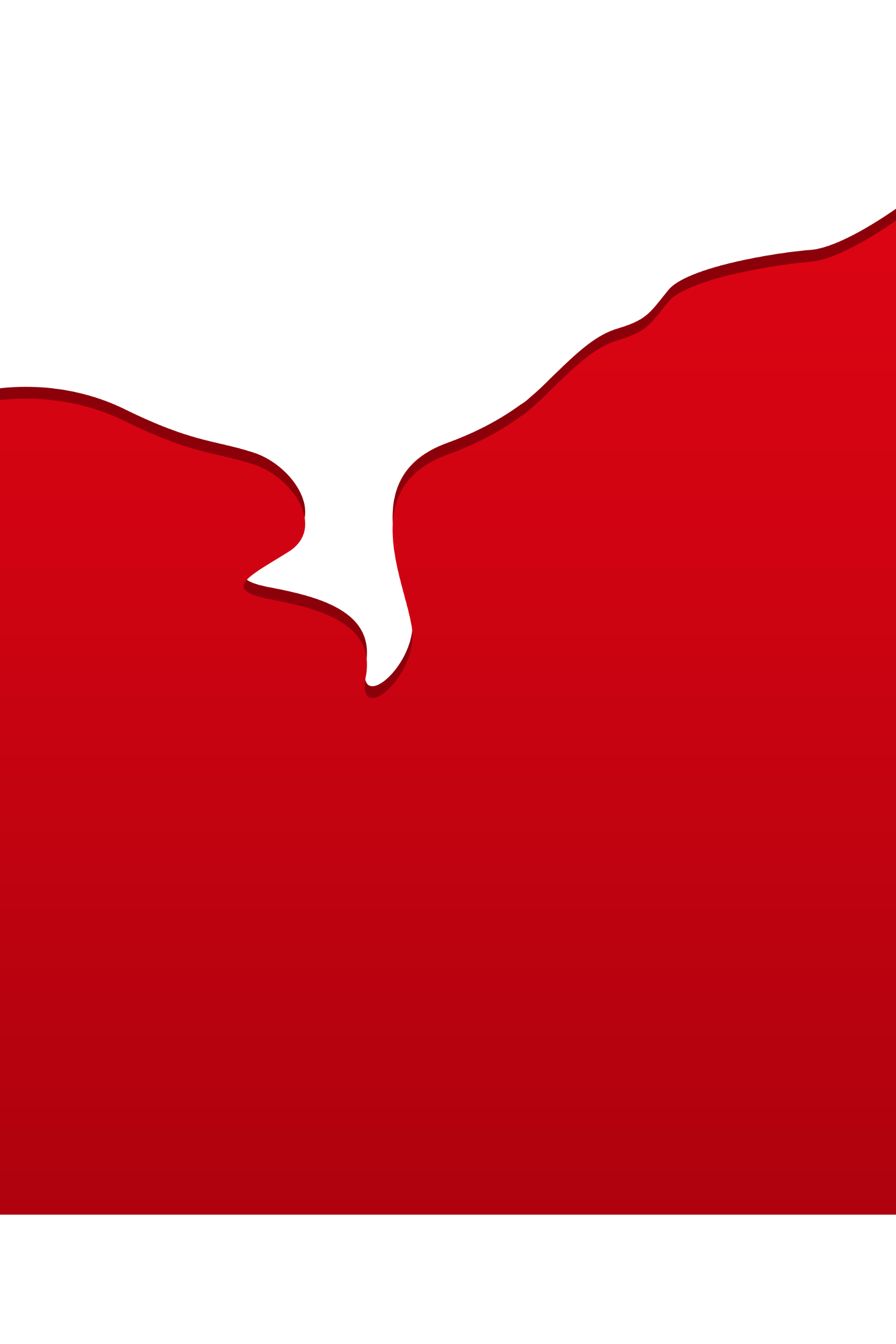 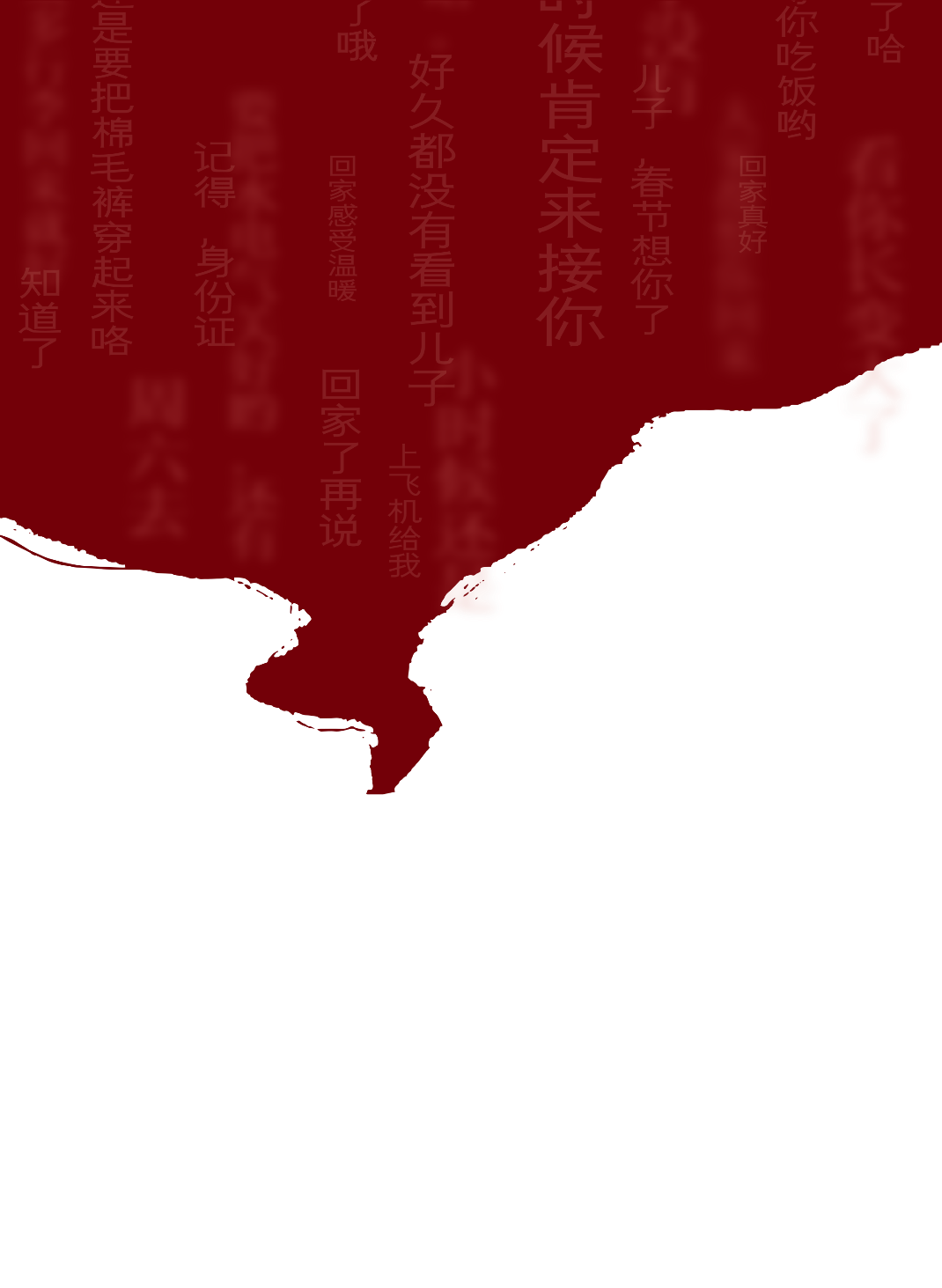 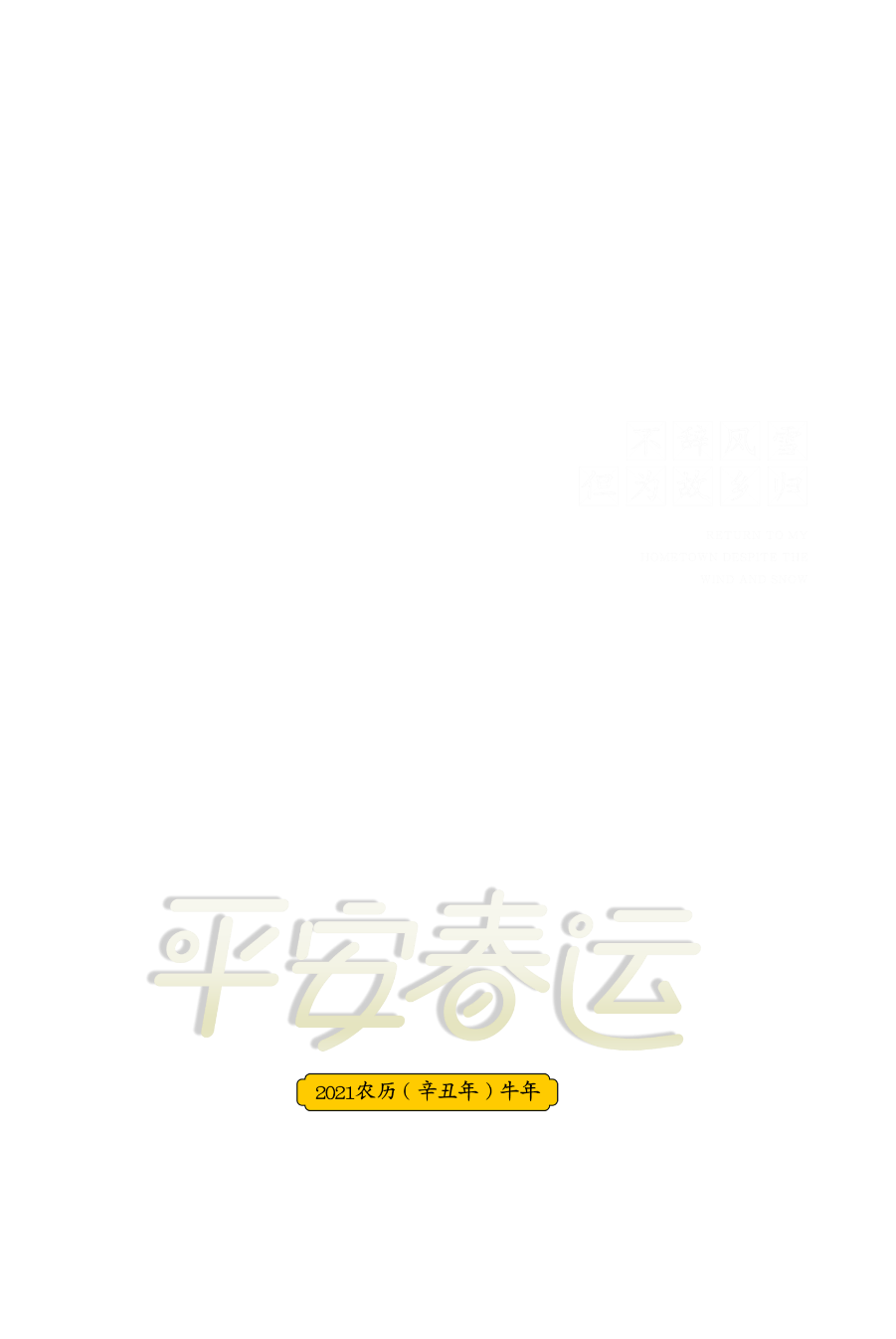 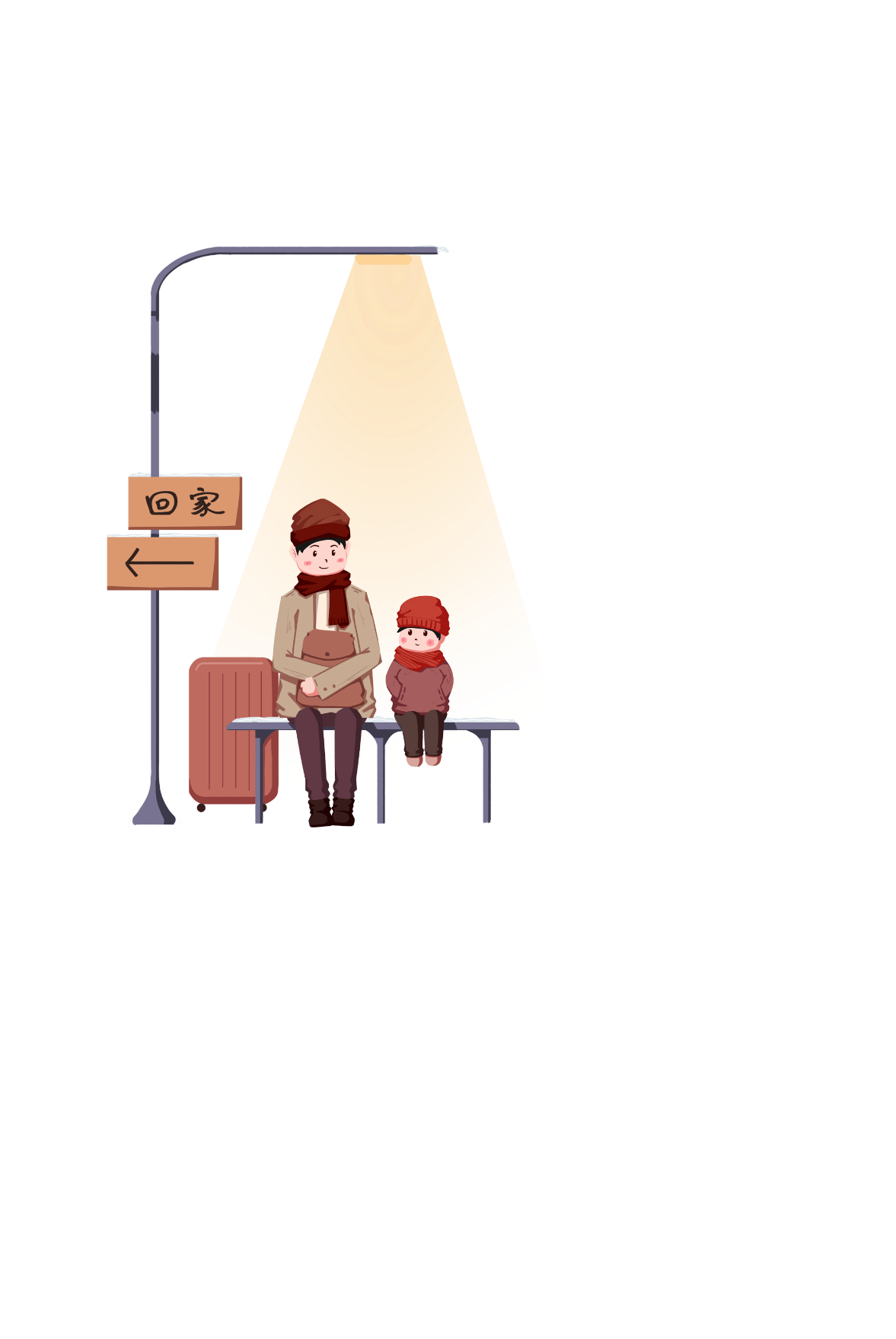 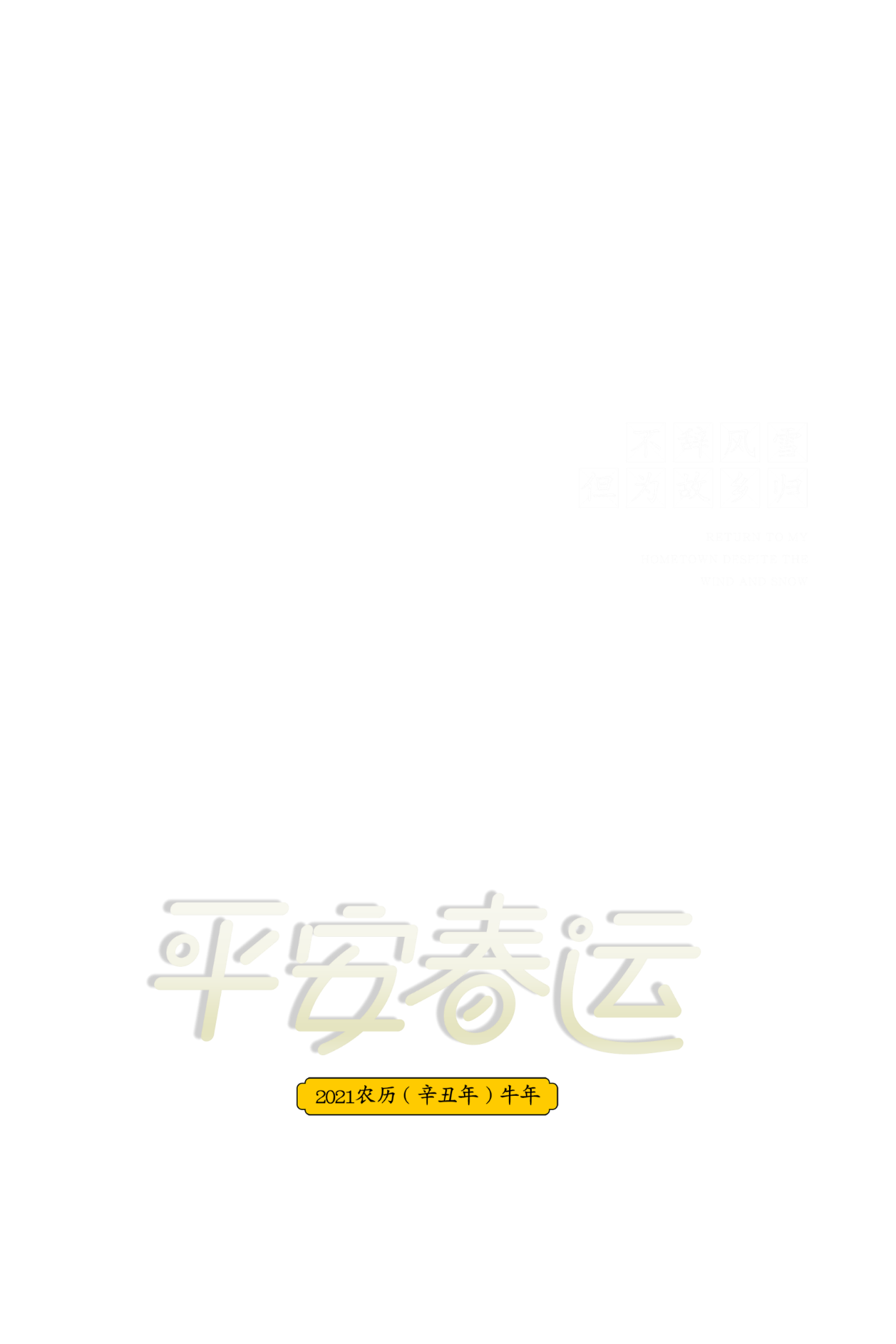 General ppt template for Spring Festival
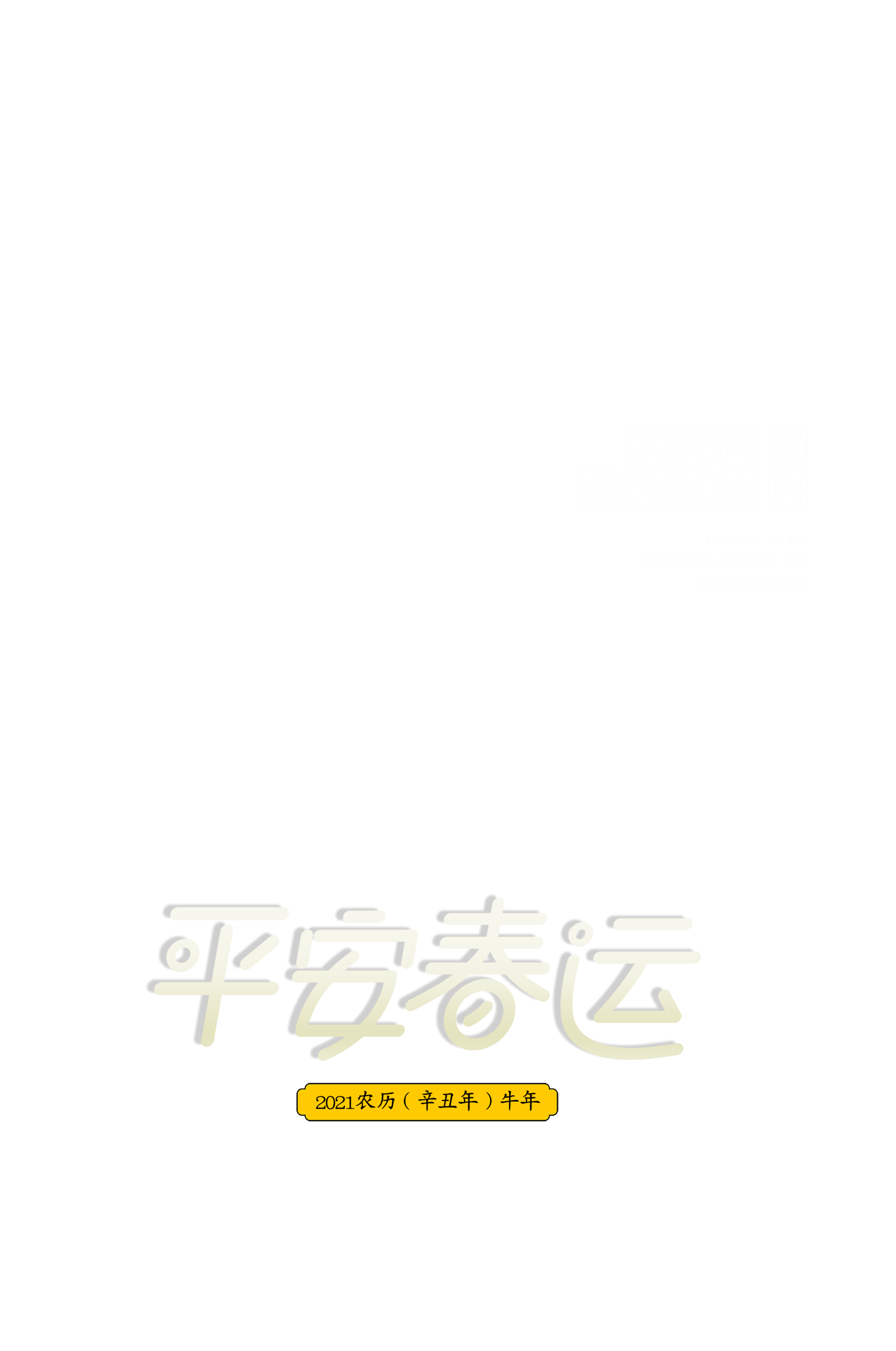 春运回家过年通用PPT模版
讲课人：小Q办公
时间：202X.02
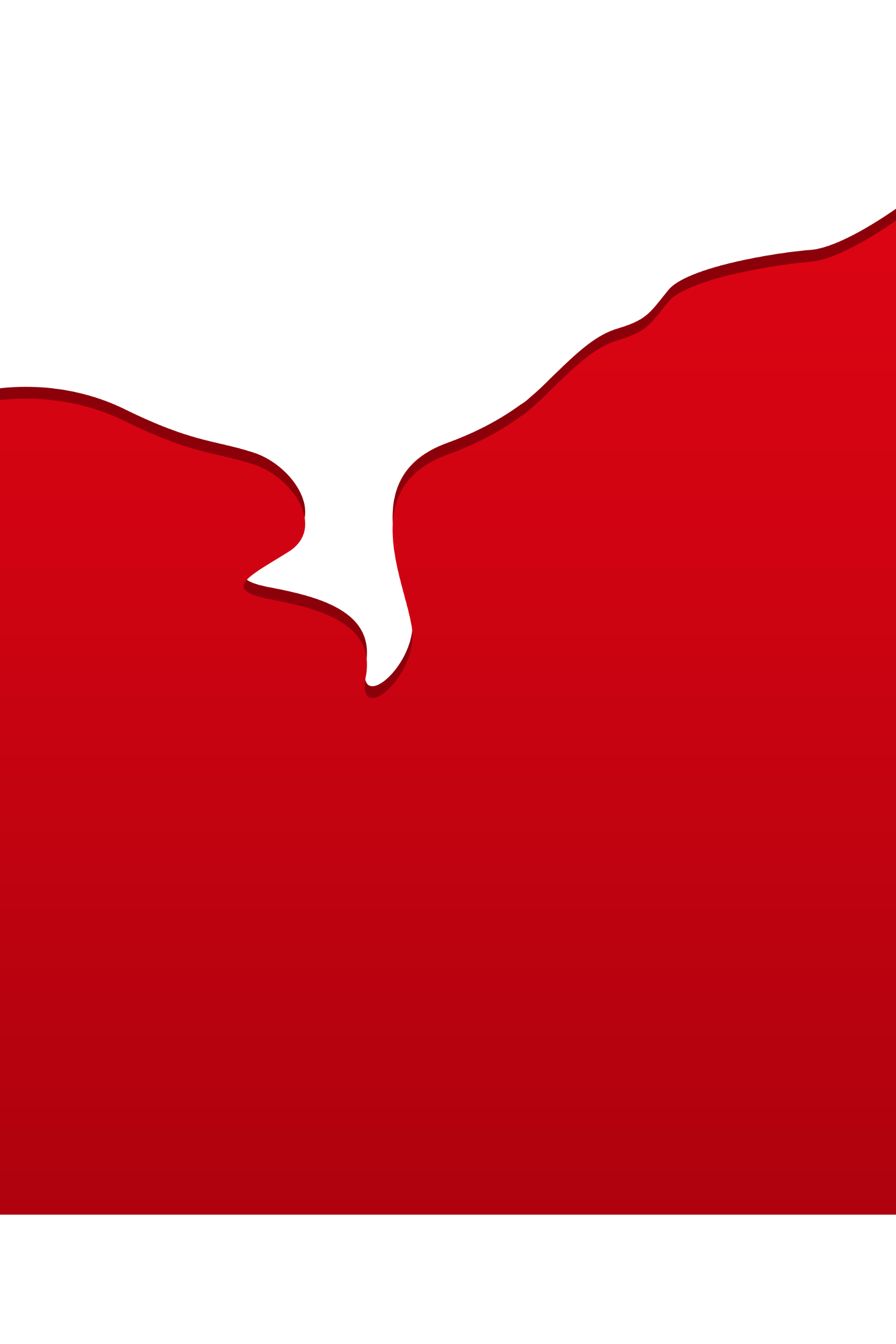 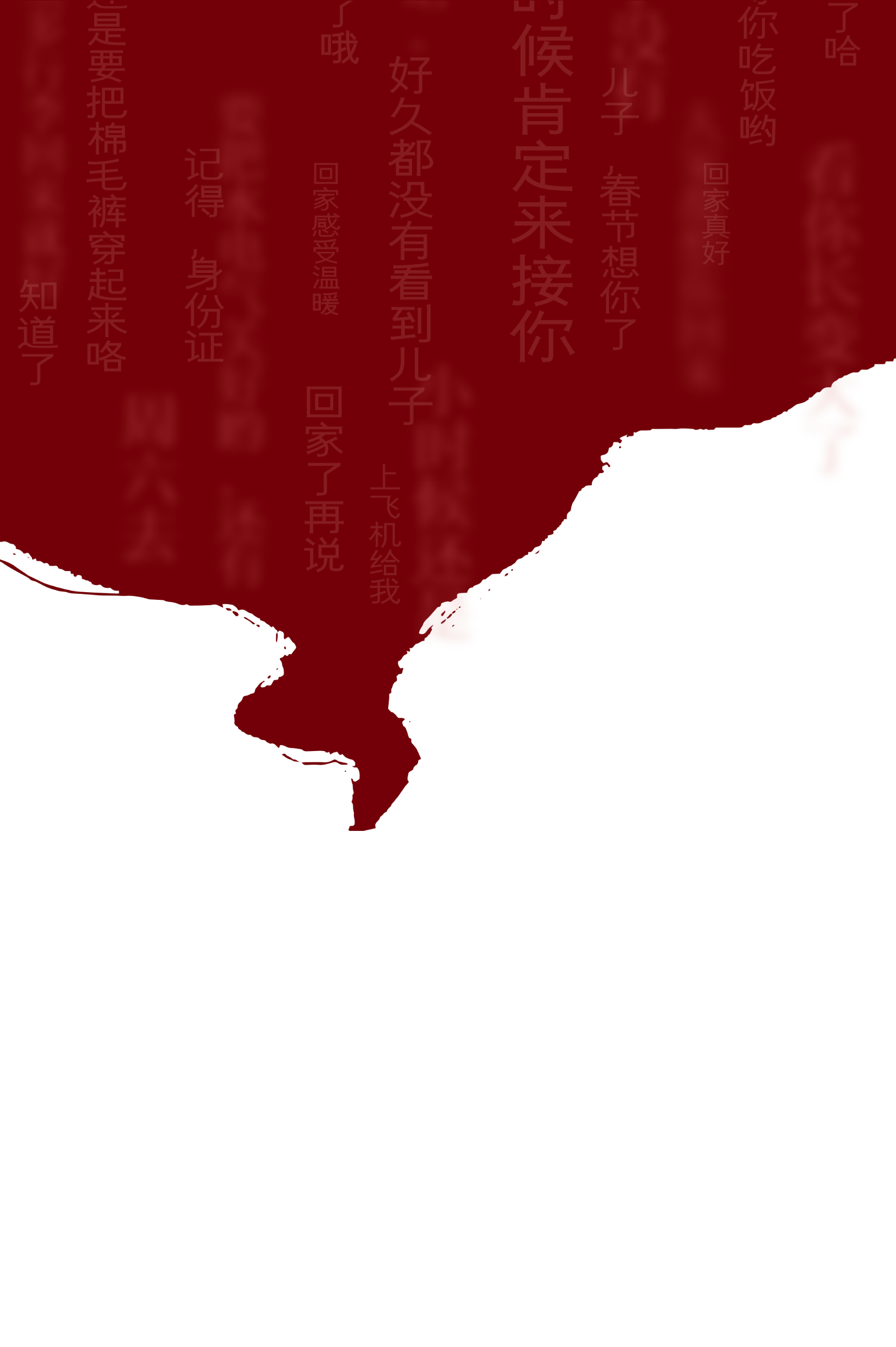 01
02
03
04
输入标题内容
输入标题内容
输入标题内容
输入标题内容
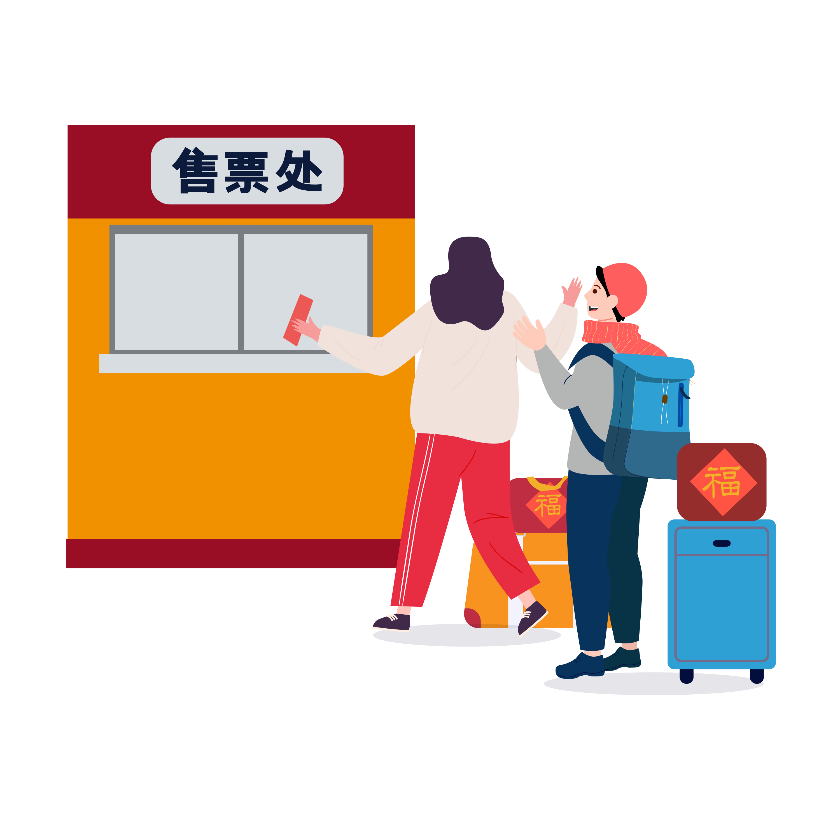 CONTENTS
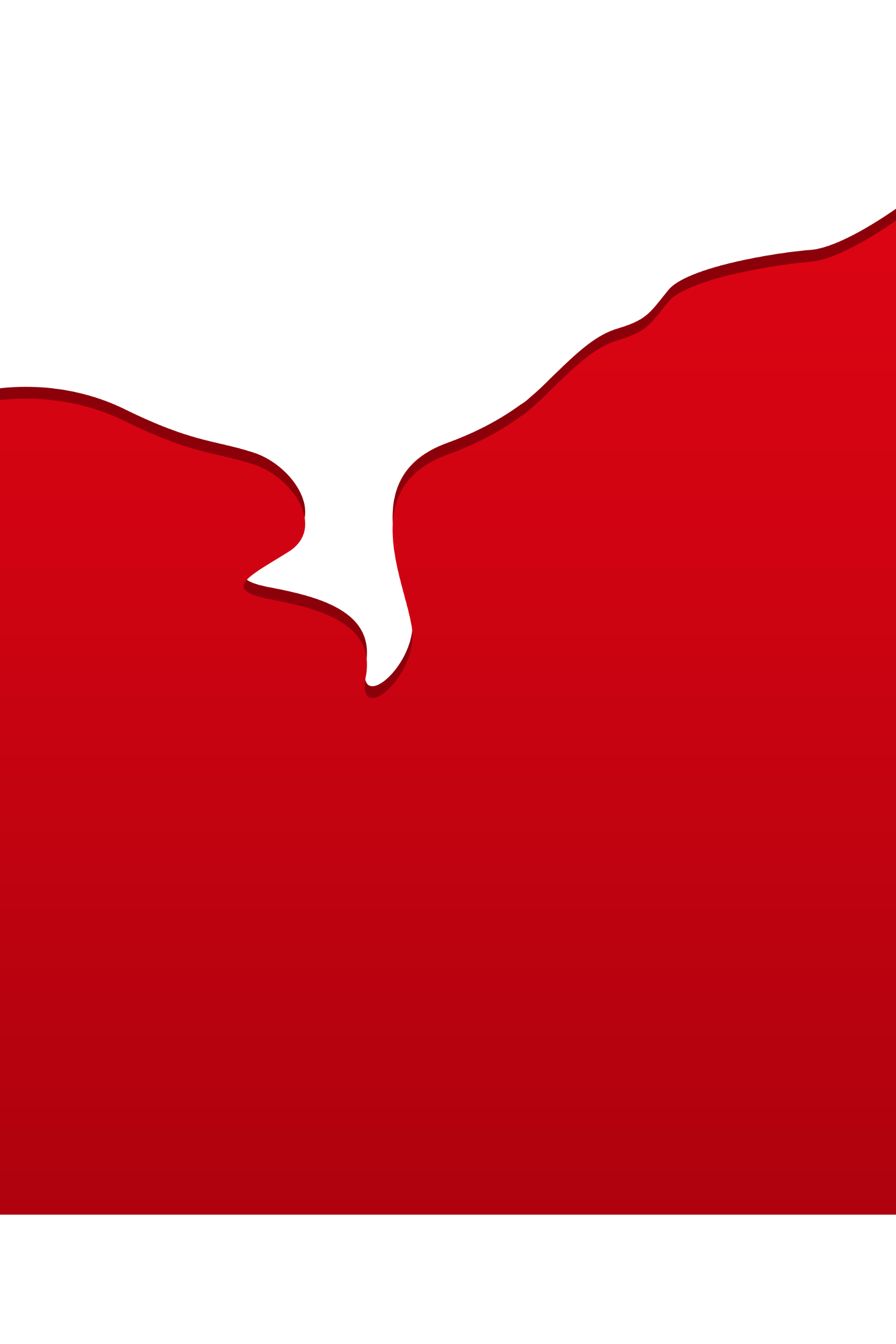 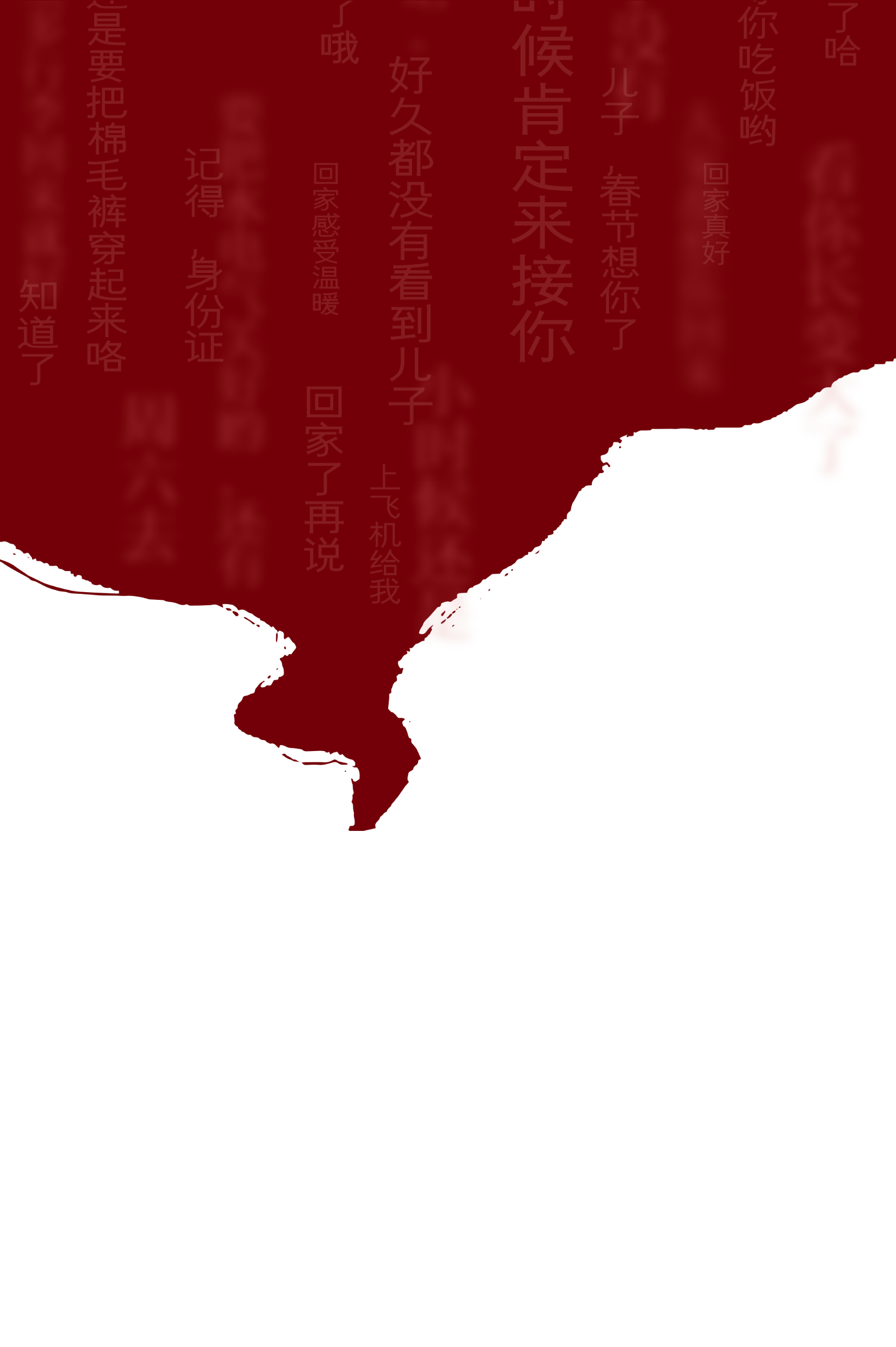 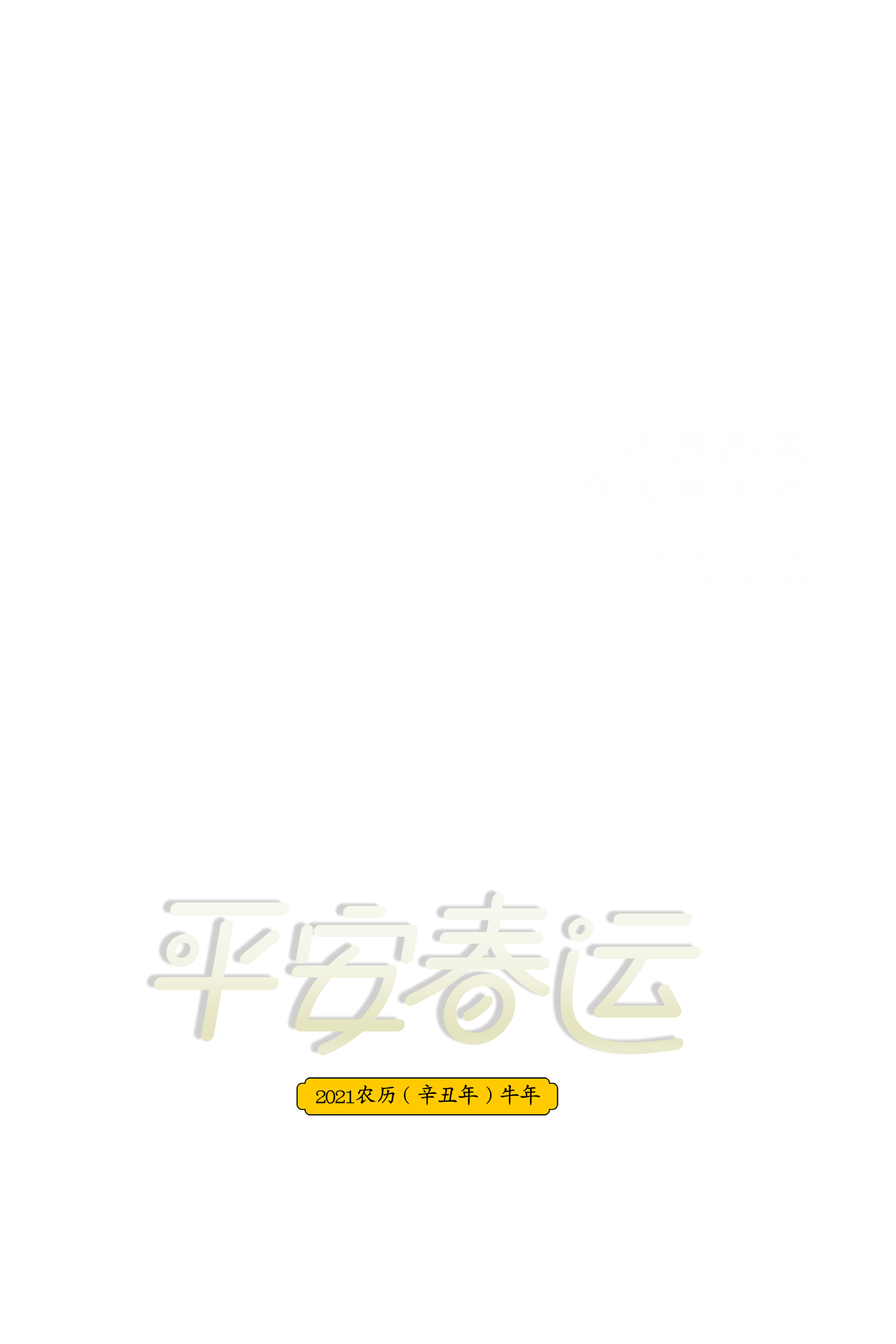 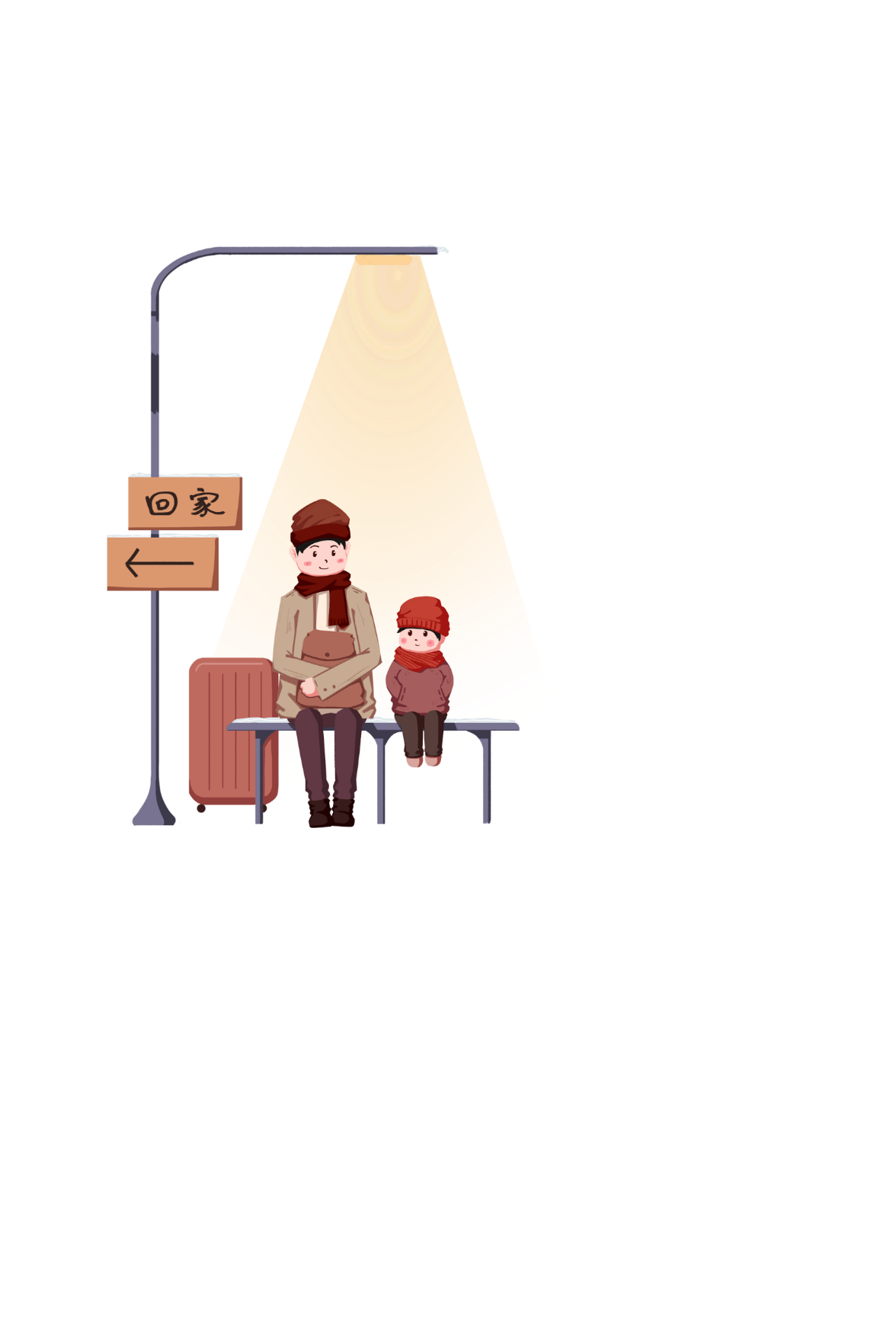 PART 01
输入标题内容
General ppt template for Spring Festival
— 输入标题内容 —
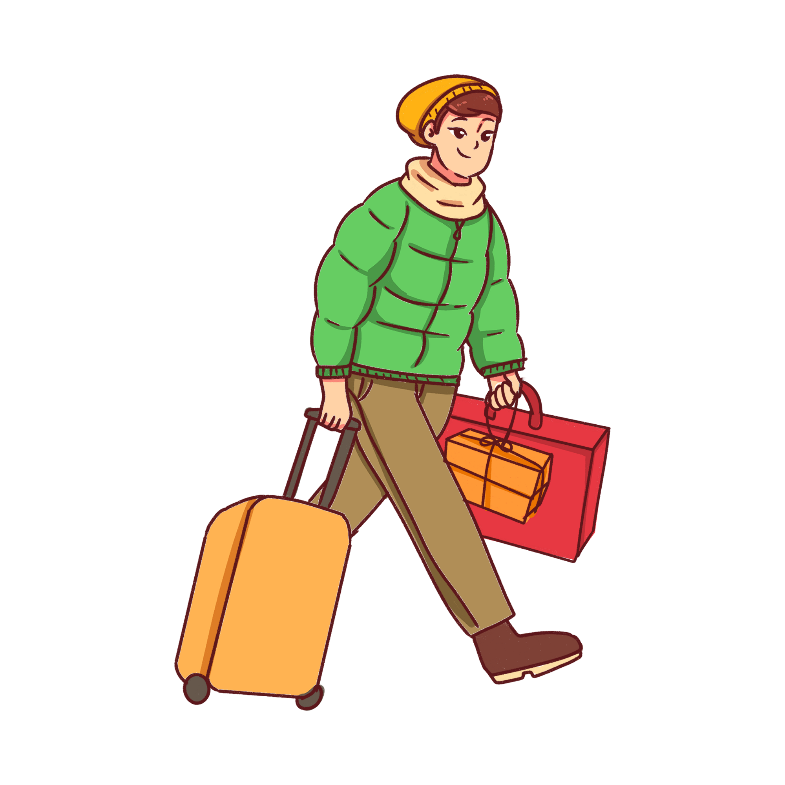 请您编辑标题
请您编辑标题
请您编辑标题
点击输入您的文字内容，用简洁的文字进行阐述，详细内容应在演说过程中用语言来表达
点击输入您的文字内容，用简洁的文字进行阐述，详细内容应在演说过程中用语言来表达
点击输入您的文字内容，用简洁的文字进行阐述，详细内容应在演说过程中用语言来表达
— 输入标题内容 —
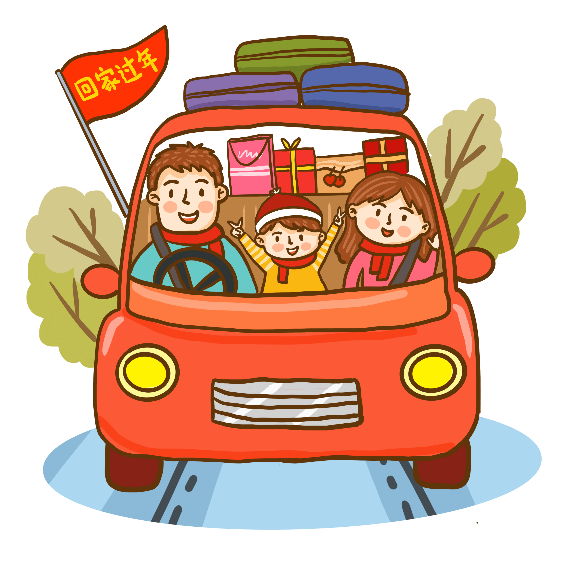 添加标题
添加标题
点击此处添加您的文本内容，注意字体大小及文字数量，注意整体文本的协调美观。
点击此处添加您的文本内容，注意字体大小及文字数量，注意整体文本的协调美观。
添加标题
添加标题
点击此处添加您的文本内容，注意字体大小及文字数量，注意整体文本的协调美观。
点击此处添加您的文本内容，注意字体大小及文字数量，注意整体文本的协调美观。
— 输入标题内容 —
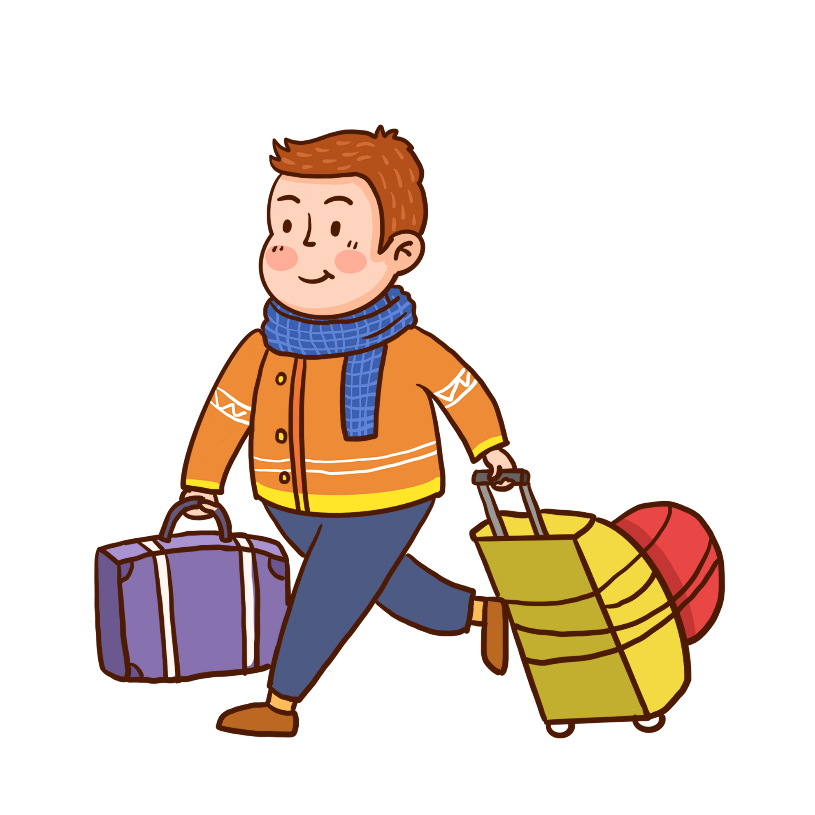 添加标题
添加标题
添加标题
点击此处添加您的文本内容，注意字体大小及文字数量，注意整体文本的协调美观。
点击此处添加您的文本内容，注意字体大小及文字数量，注意整体文本的协调美观。
点击此处添加您的文本内容，注意字体大小及文字数量，注意整体文本的协调美观。
— 输入标题内容 —
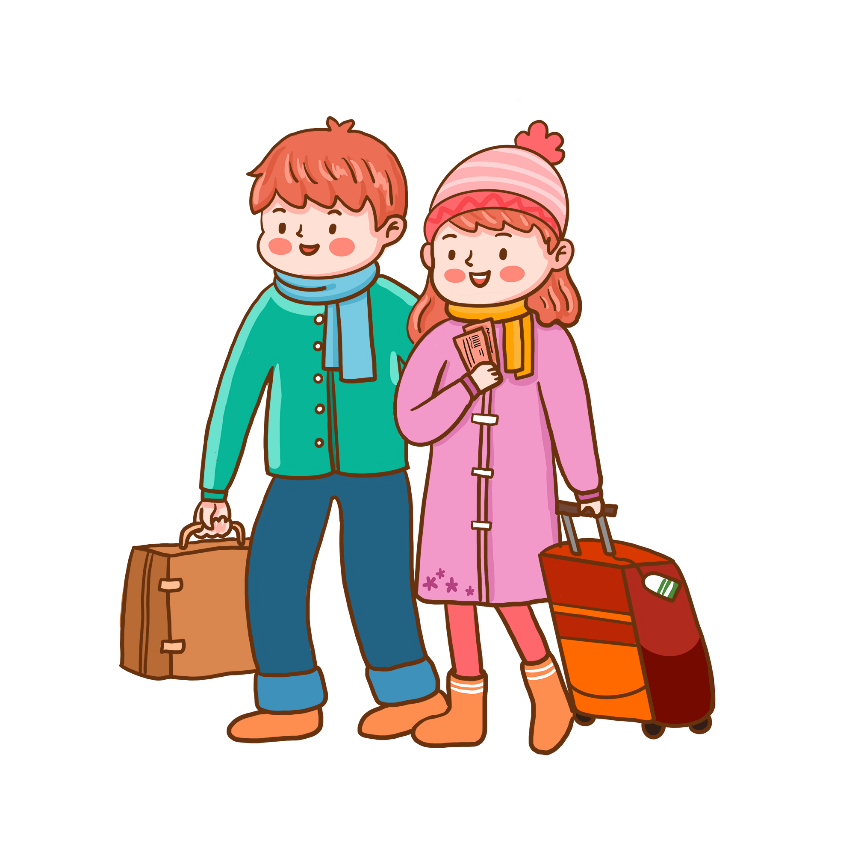 添加标题
添加标题
点击此处添加您的文本内容，注意字体大小及文字数量，注意整体文本的协调美观。
点击此处添加您的文本内容，注意字体大小及文字数量，注意整体文本的协调美观。
添加标题
添加标题
点击此处添加您的文本内容，注意字体大小及文字数量，注意整体文本的协调美观。
点击此处添加您的文本内容，注意字体大小及文字数量，注意整体文本的协调美观。
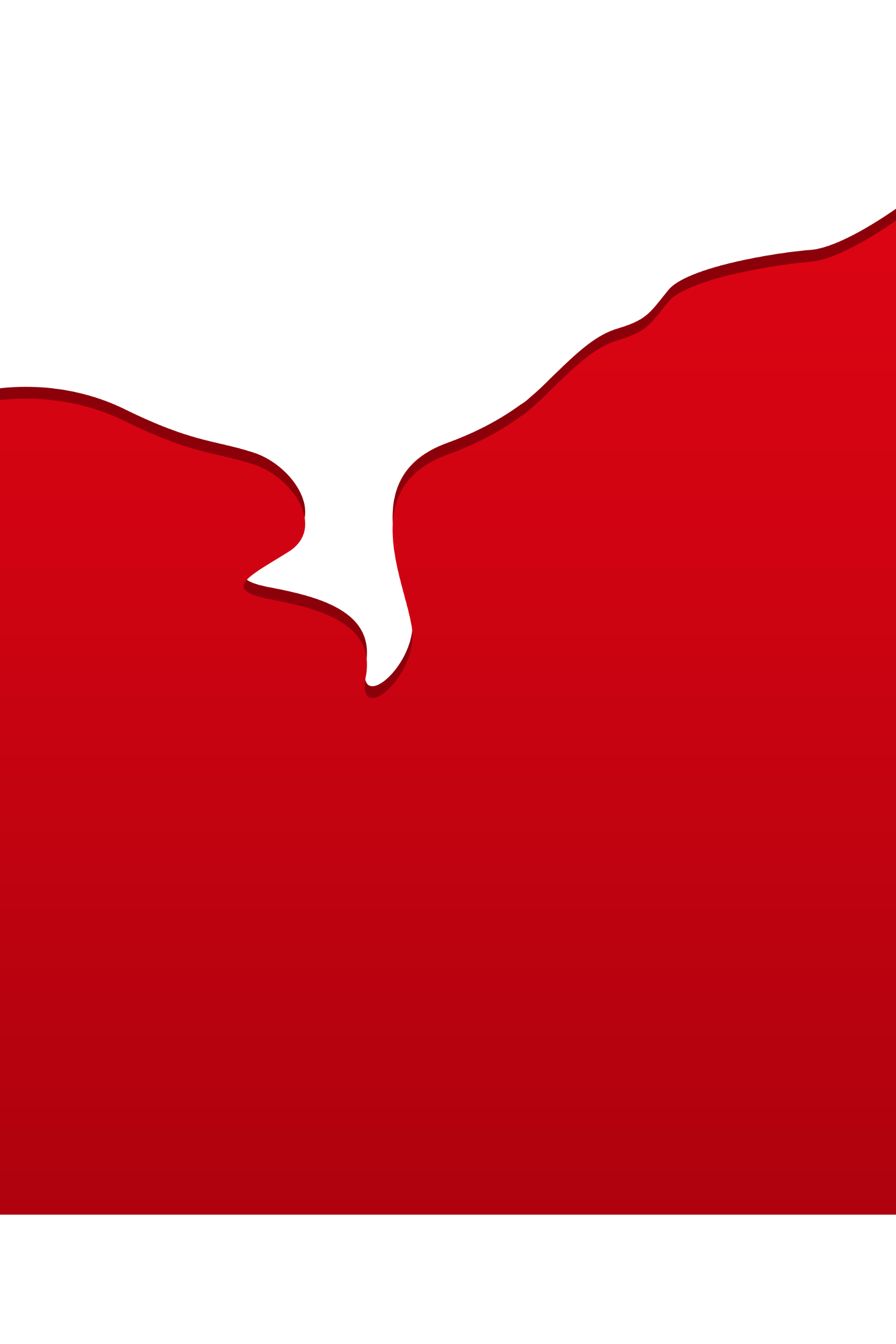 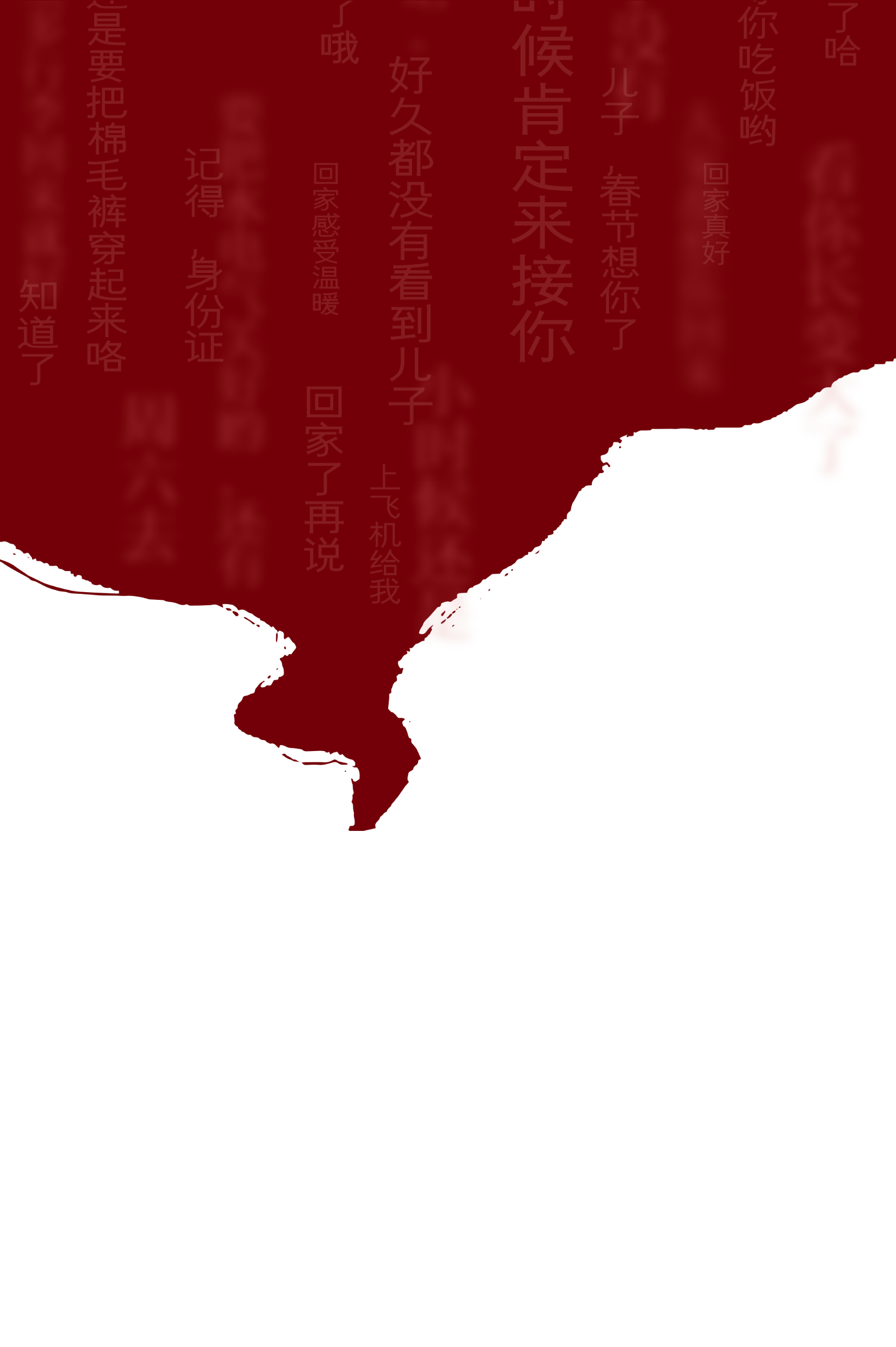 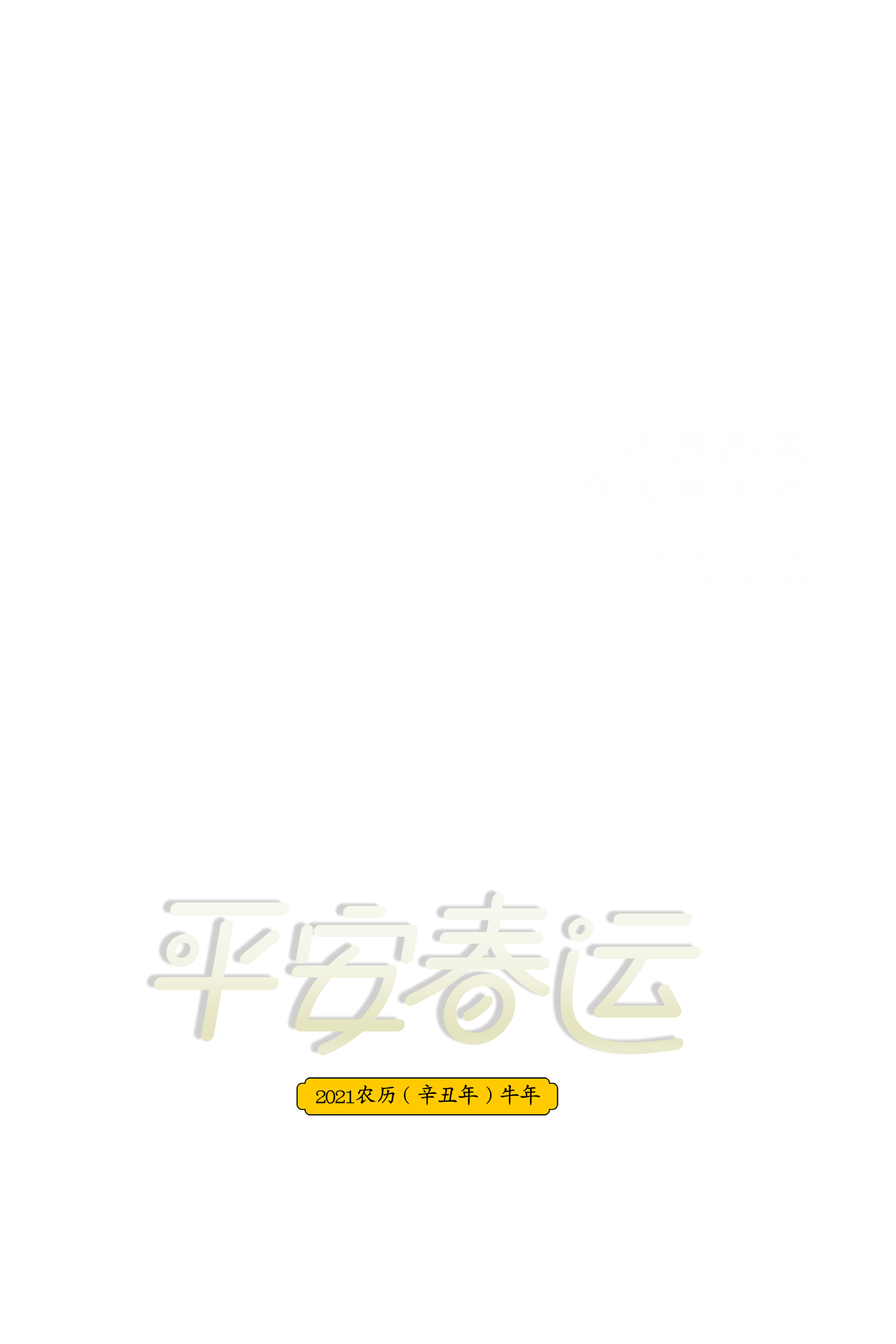 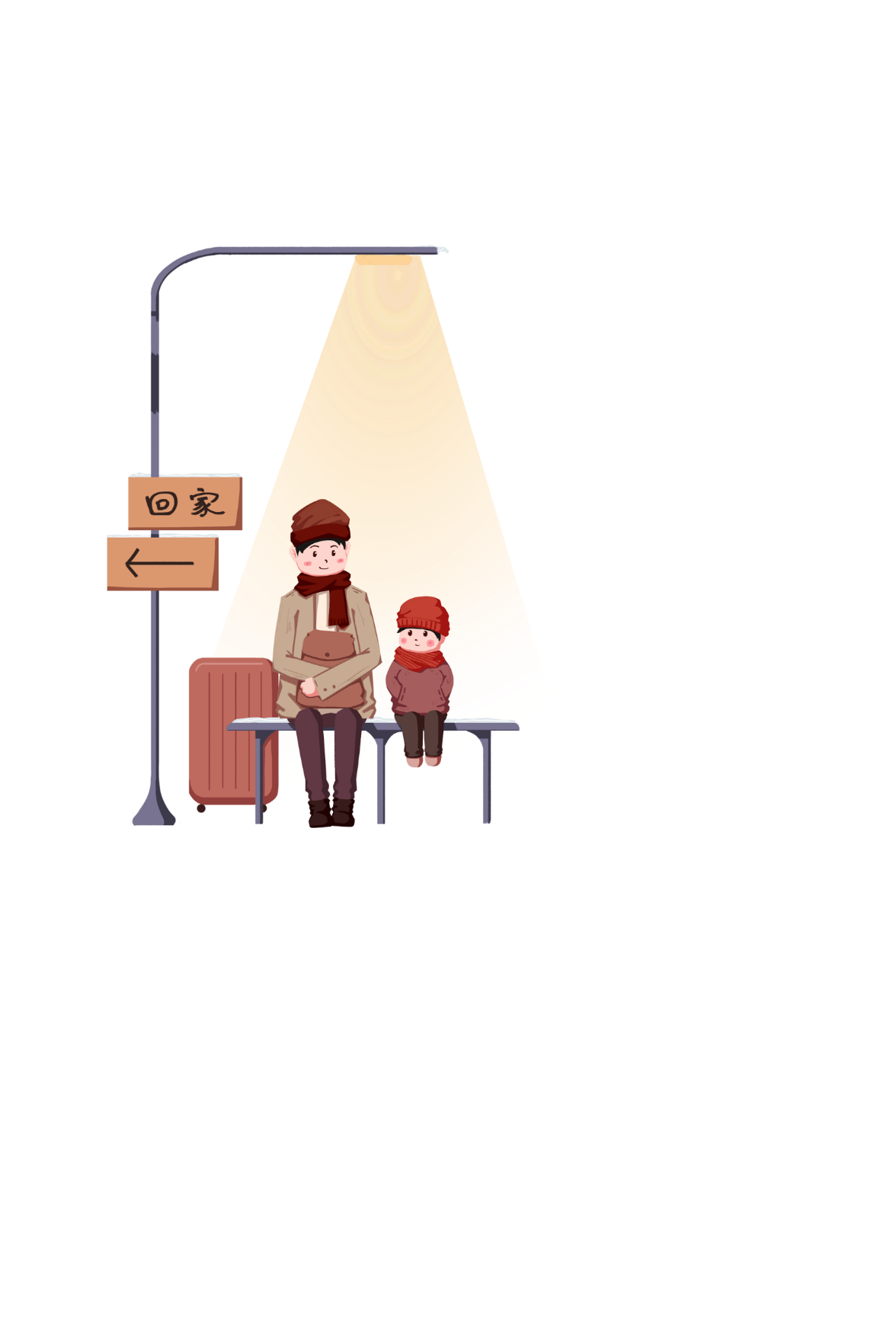 PART 02
输入标题内容
General ppt template for Spring Festival
— 输入标题内容 —
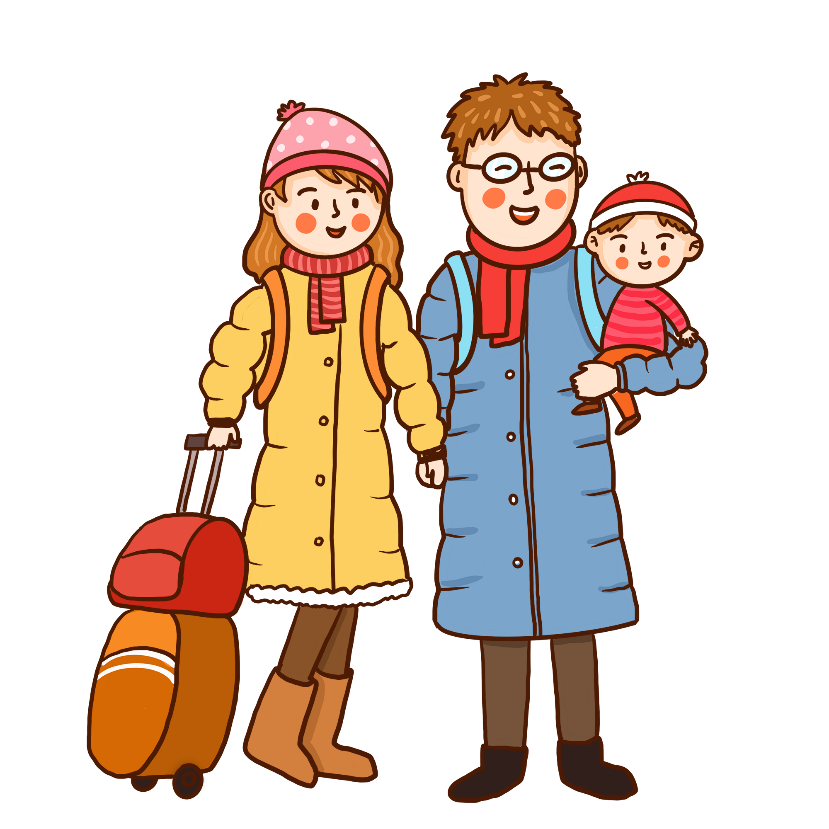 请您编辑标题
请您编辑标题
请您编辑标题
点击输入您的文字内容，用简洁的文字进行阐述，详细内容应在演说过程中用语言来表达
点击输入您的文字内容，用简洁的文字进行阐述，详细内容应在演说过程中用语言来表达
点击输入您的文字内容，用简洁的文字进行阐述，详细内容应在演说过程中用语言来表达
— 输入标题内容 —
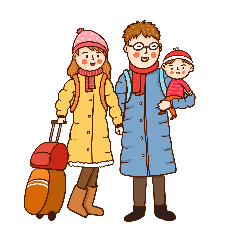 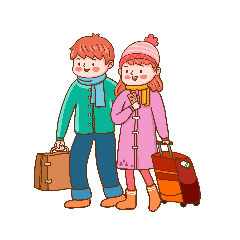 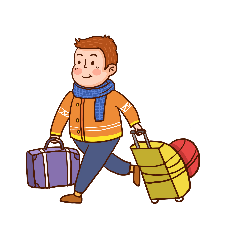 添加标题
添加标题
添加标题
点击此处添加您的文本内容，注意字体大小及文字数量，注意整体文本的协调美观。
点击此处添加您的文本内容，注意字体大小及文字数量，注意整体文本的协调美观。
点击此处添加您的文本内容，注意字体大小及文字数量，注意整体文本的协调美观。
— 输入标题内容 —
添加标题
点击此处添加您的文本内容，注意字体大小及文字数量，注意整体文本的协调美观。
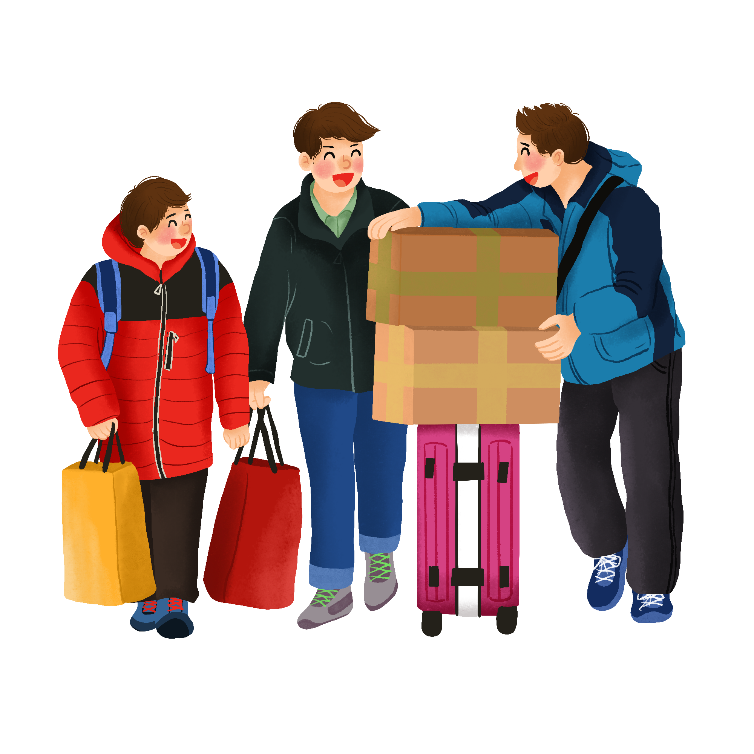 添加标题
添加标题
点击此处添加您的文本内容，注意字体大小及文字数量，注意整体文本的协调美观。
点击此处添加您的文本内容，注意字体大小及文字数量，注意整体文本的协调美观。
— 输入标题内容 —
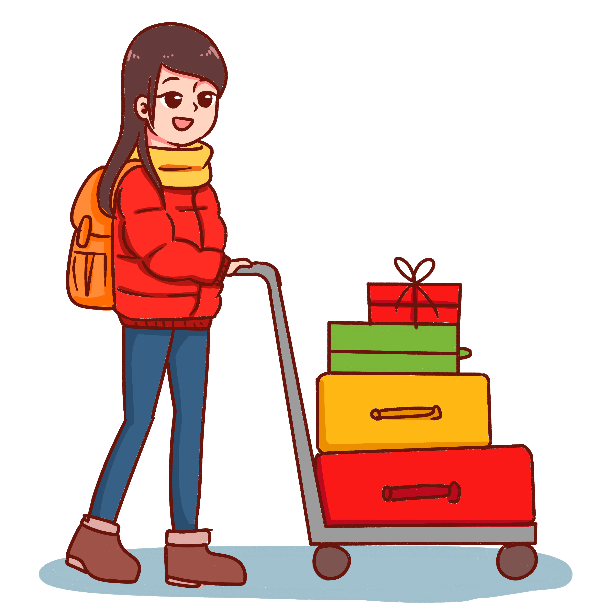 添加标题
添加标题
添加标题
点击此处添加您的文本内容，注意字体大小及文字数量，注意整体文本的协调美观。
点击此处添加您的文本内容，注意字体大小及文字数量，注意整体文本的协调美观。
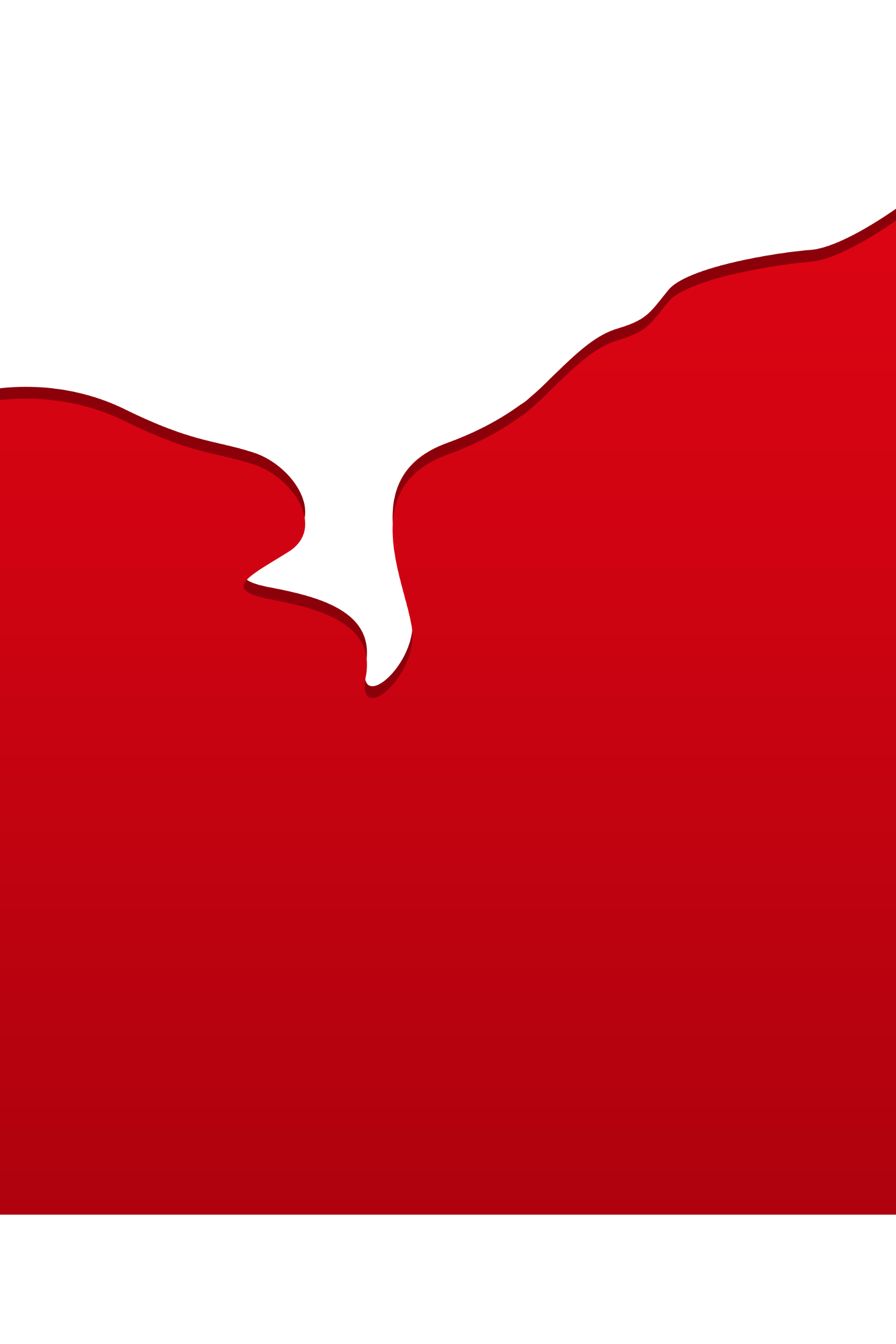 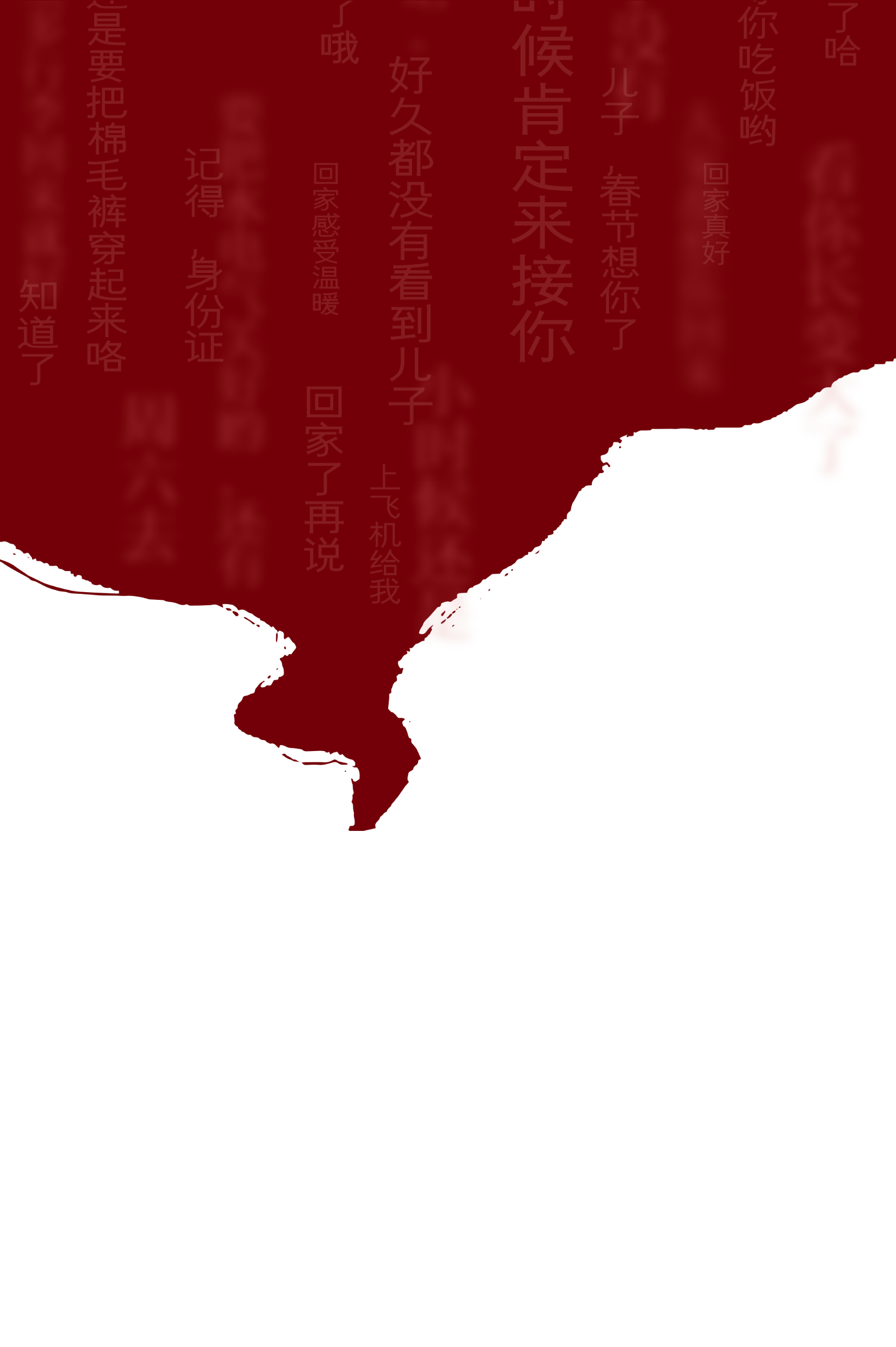 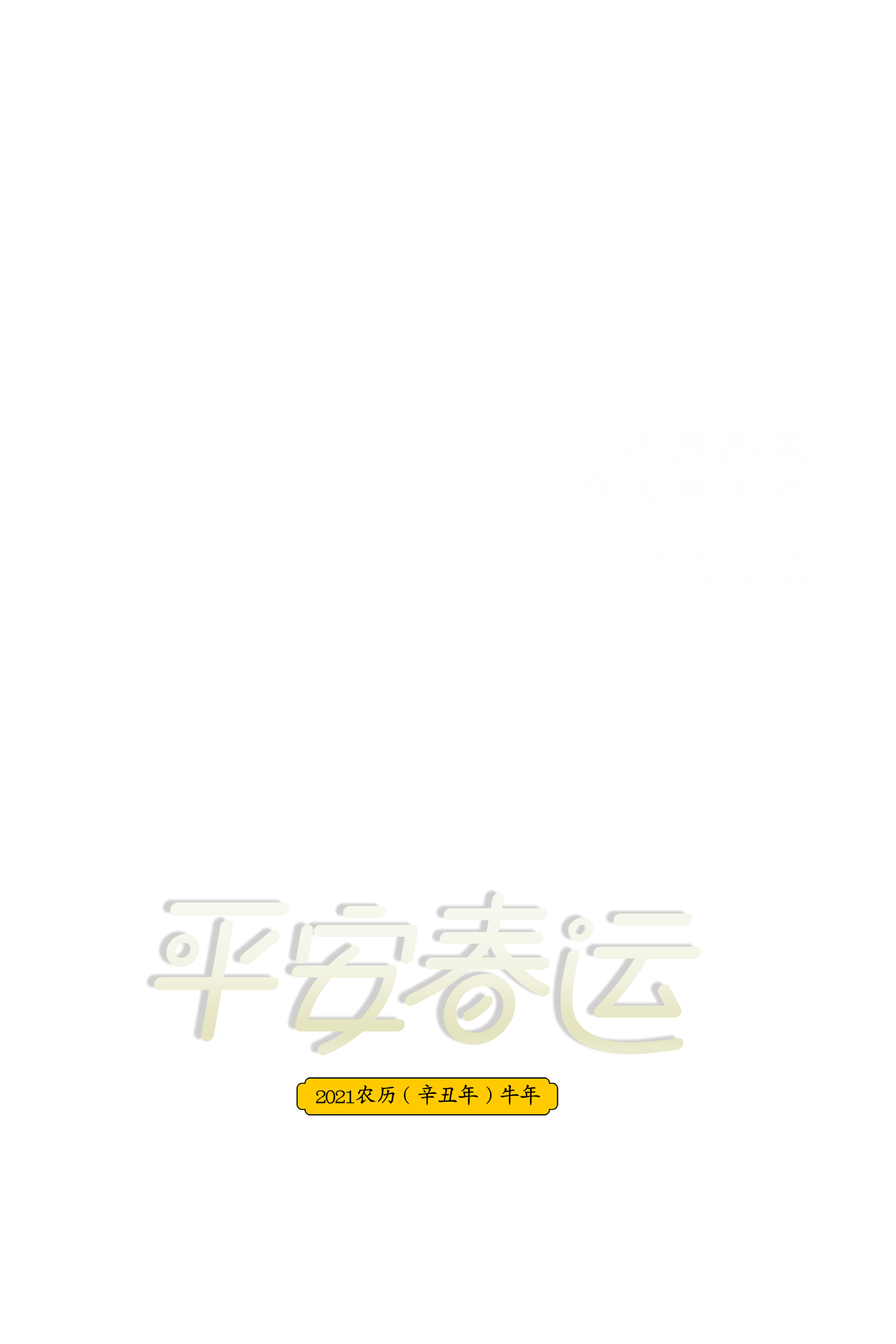 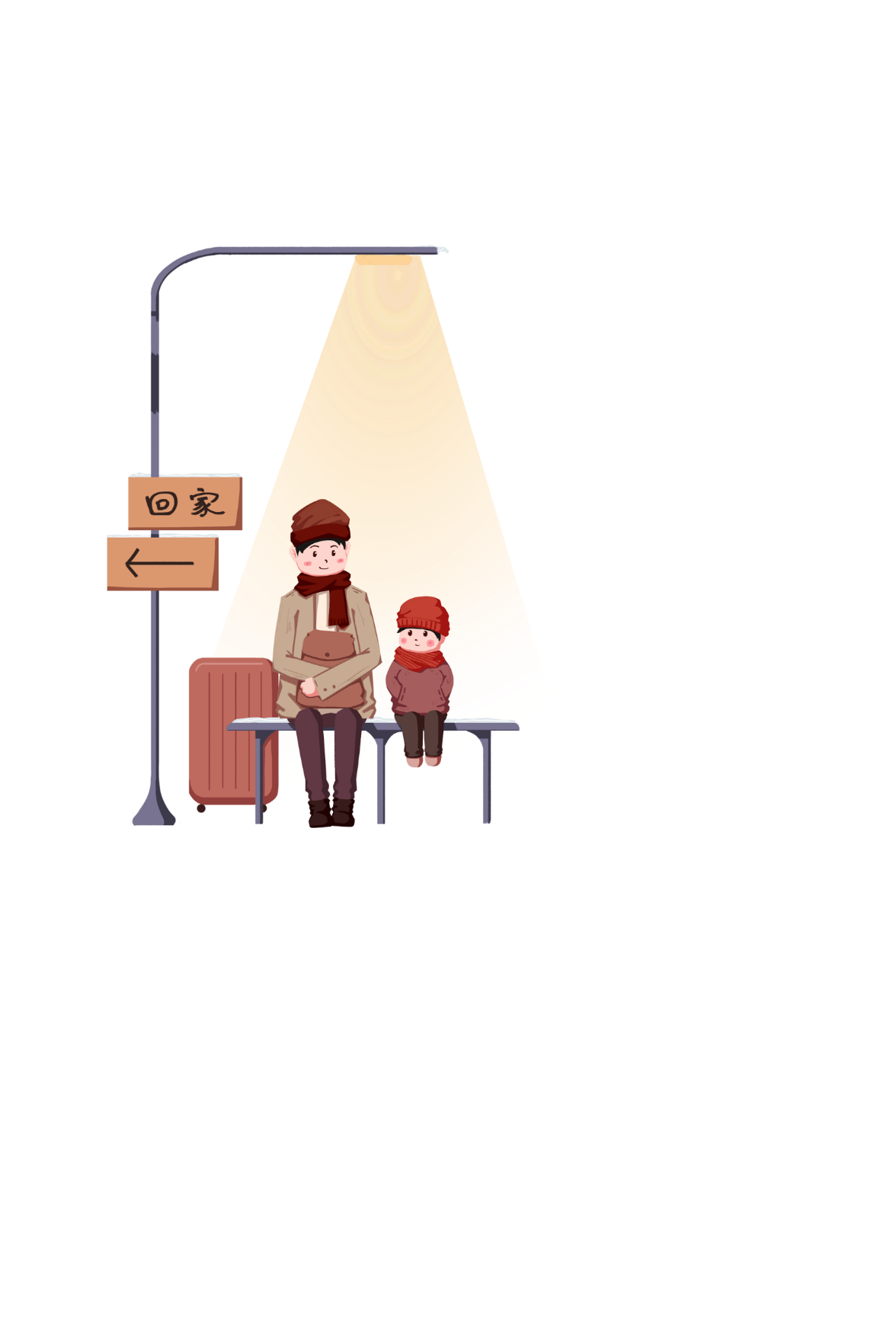 PART 03
输入标题内容
General ppt template for Spring Festival
— 输入标题内容 —
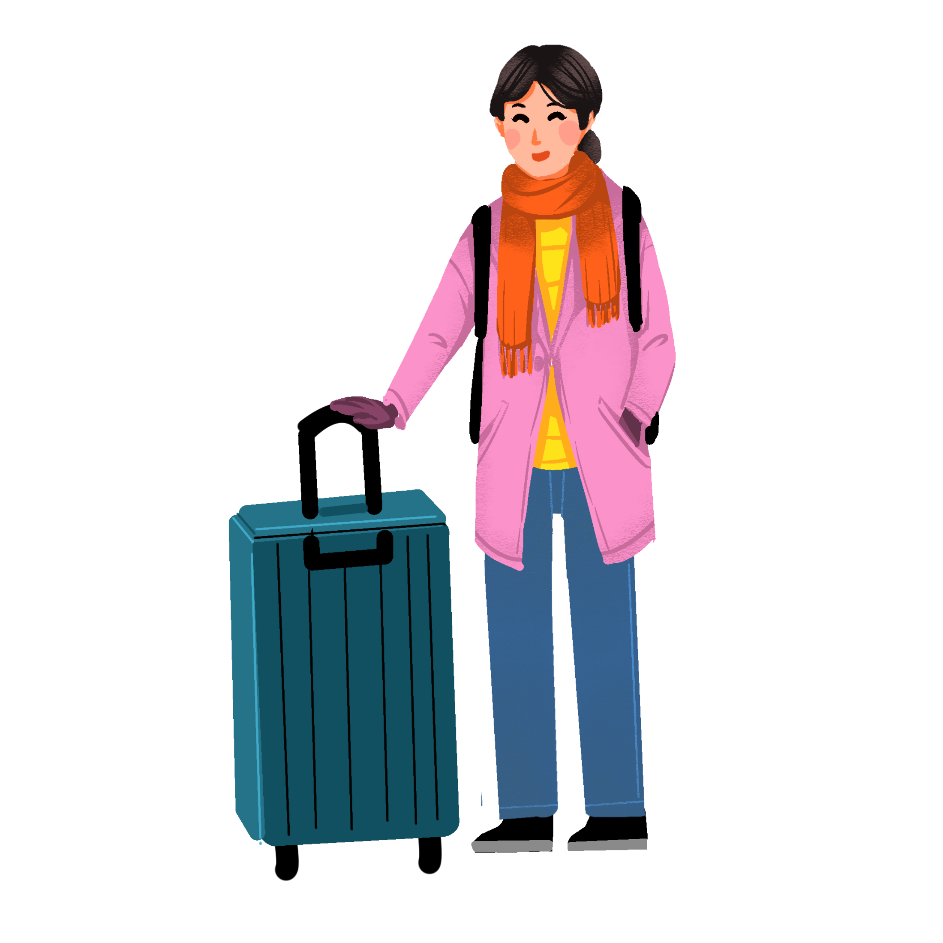 01
02
03
添加标题
添加标题
添加标题
点击此处添加您的文本内容，注意字体大小及文字数量，注意整体文本的协调美观。
点击此处添加您的文本内容，注意字体大小及文字数量，注意整体文本的协调美观。
点击此处添加您的文本内容，注意字体大小及文字数量，注意整体文本的协调美观。
— 输入标题内容 —
添加标题
添加标题
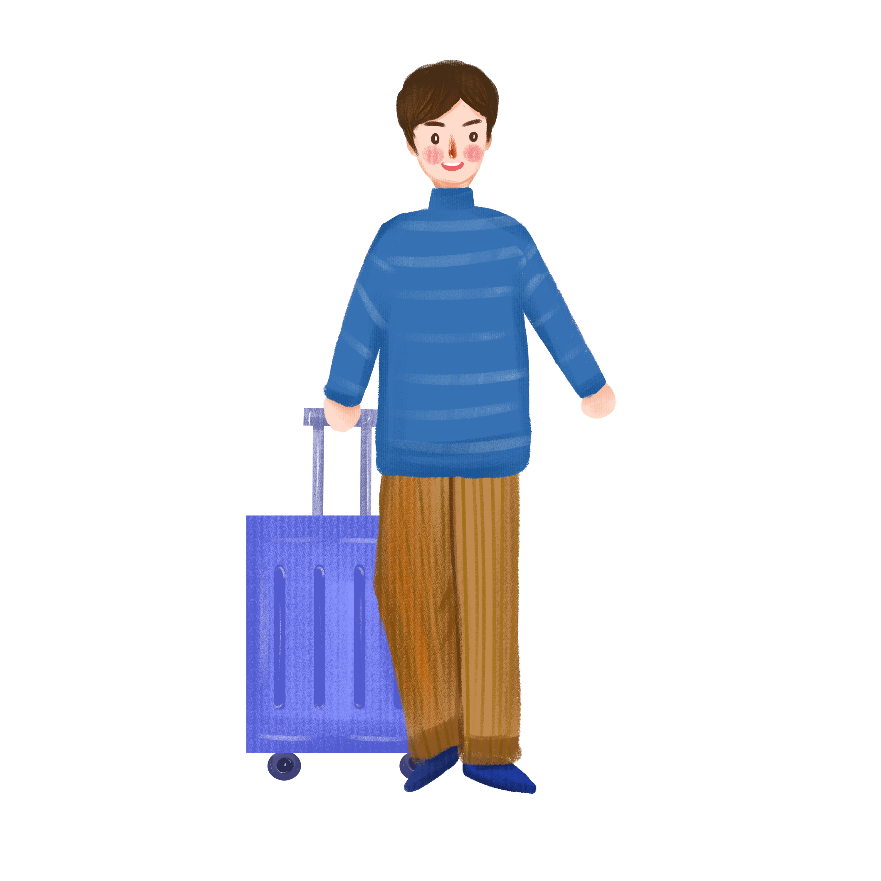 点击此处添加您的文本内容，注意字体
点击此处添加您的文本内容，注意字体
添加标题
添加标题
添加标题
点击此处添加您的文本内容，注意字体
点击此处添加您的文本内容，注意字体
点击此处添加您的文本内容，注意字体
— 输入标题内容 —
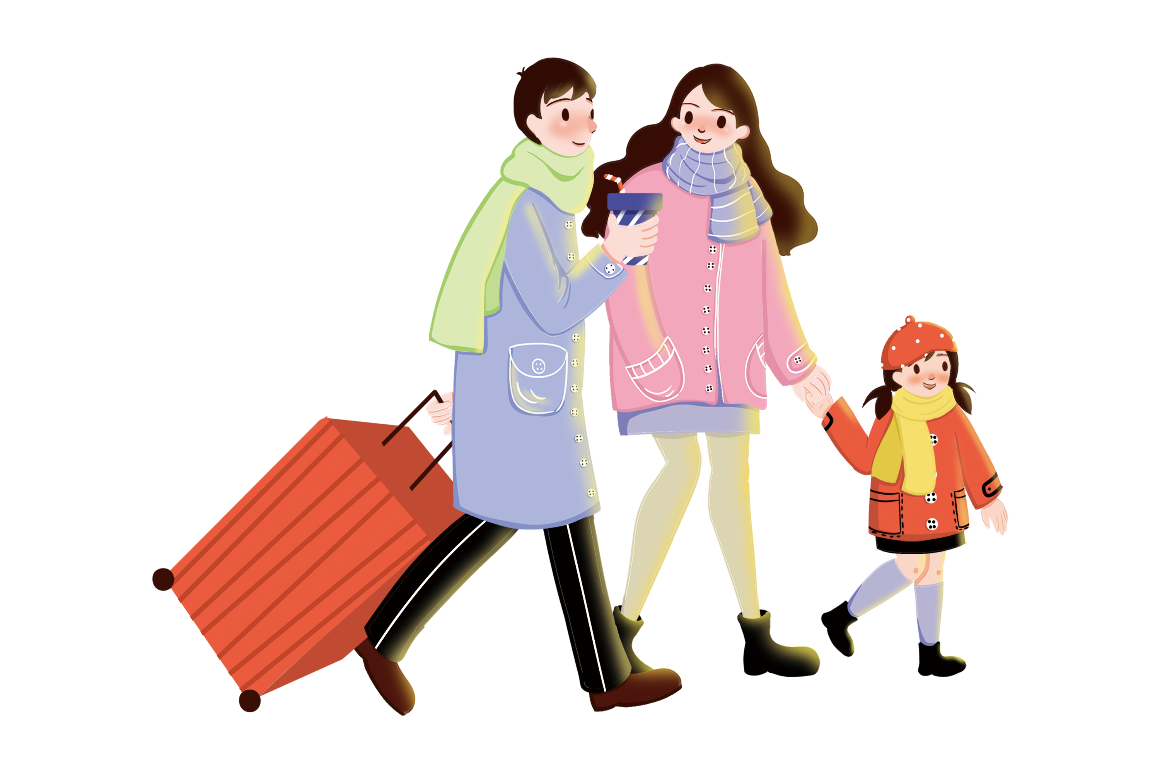 添加标题
点击此处添加您的文本内容，注意字体大小及文字数量，注意整体文本的协调美观。点击此处添加您的文本内容，注意字体大小及文字数量，注意整体文本的协调美观。点击此处添加您的文本内容，注意字体大小及文字数量，注意整体文本的协调美观。
— 输入标题内容 —
添加标题
点击此处添加您的文本内容，注意字体大小及文字数量，注意整体文本的协调美观。
03
01
添加标题
02
添加标题
点击此处添加您的文本内容，注意字体大小及文字数量，注意整体文本的协调美观。
点击此处添加您的文本内容，注意字体大小及文字数量，注意整体文本的协调美观。
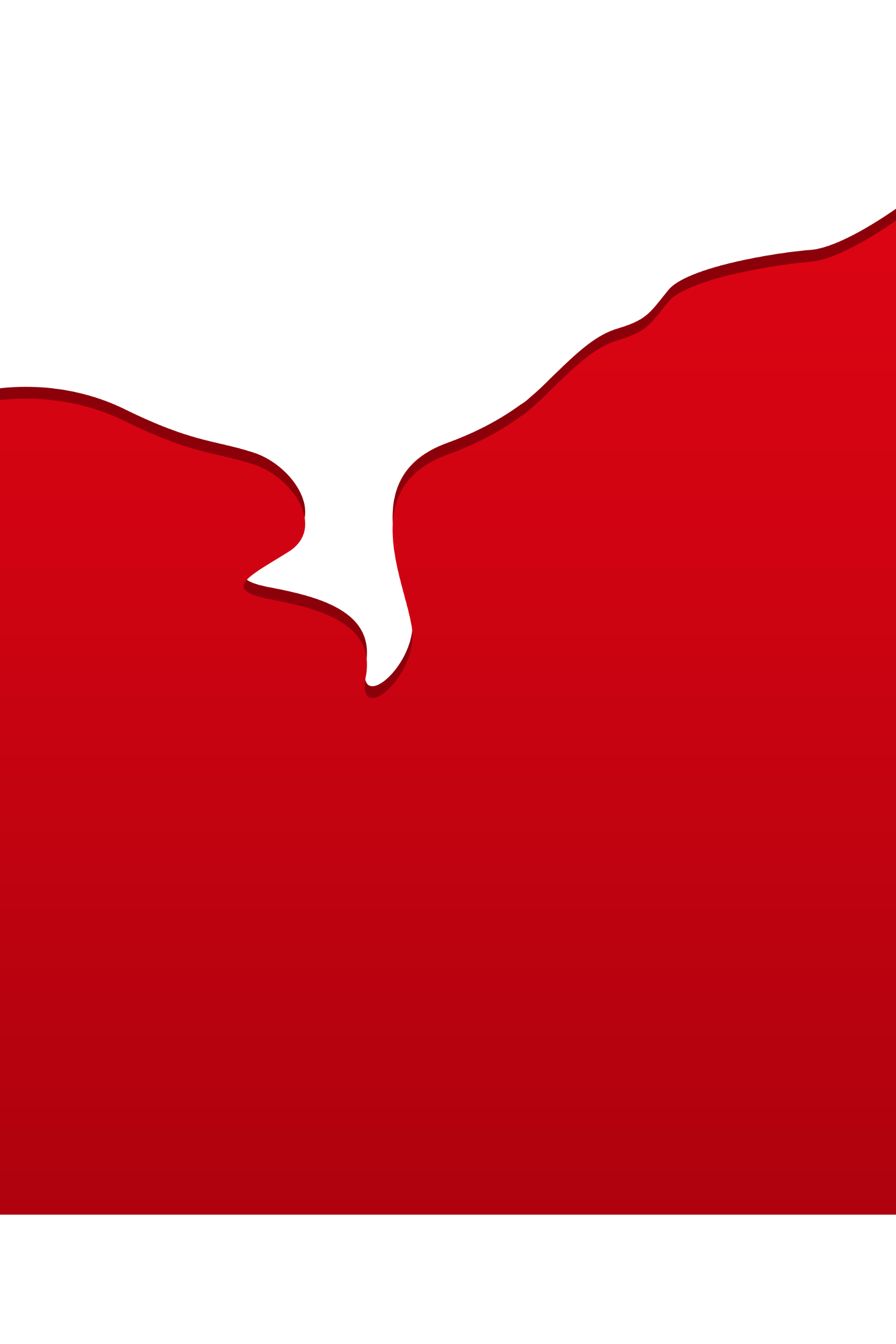 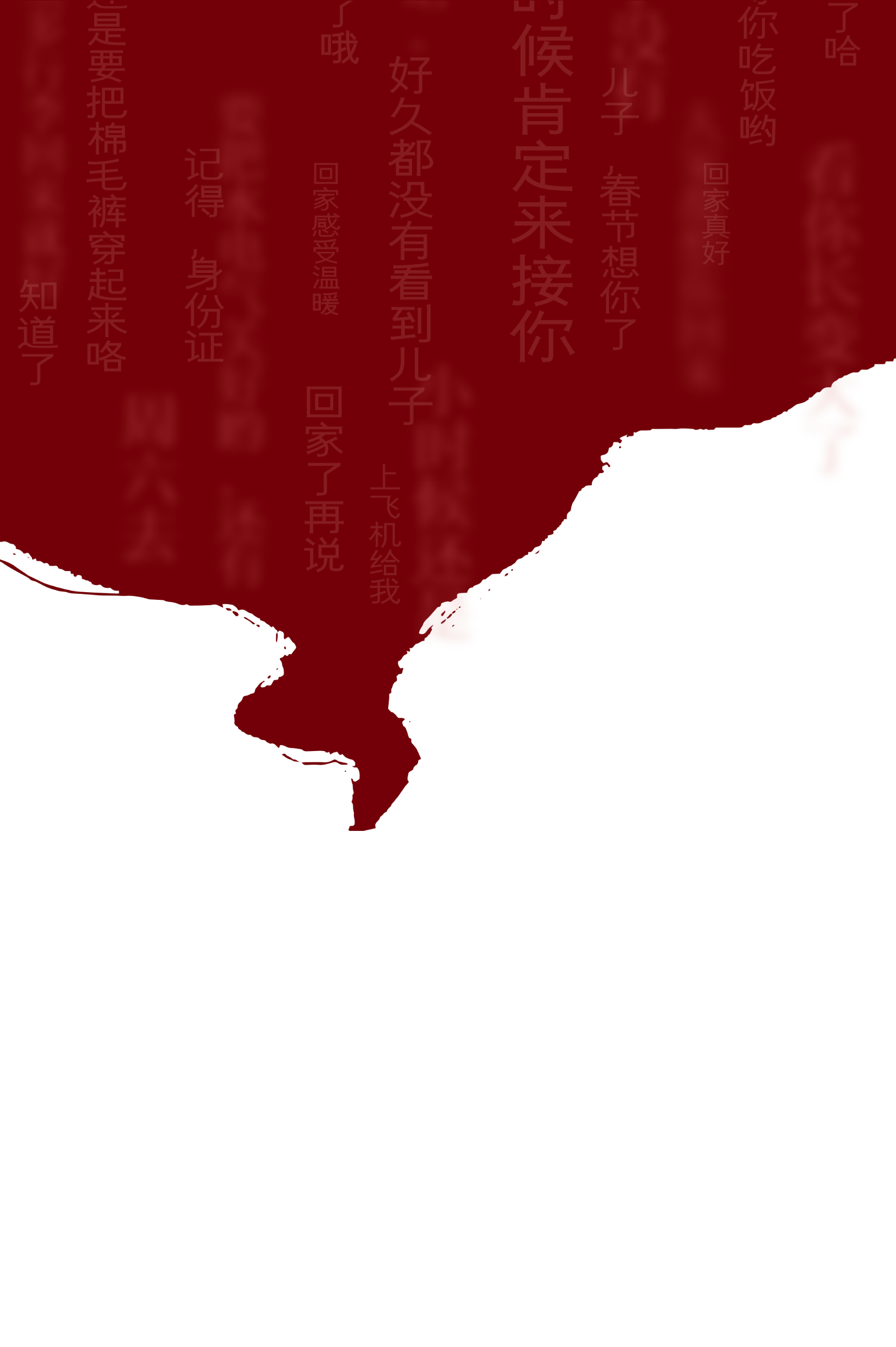 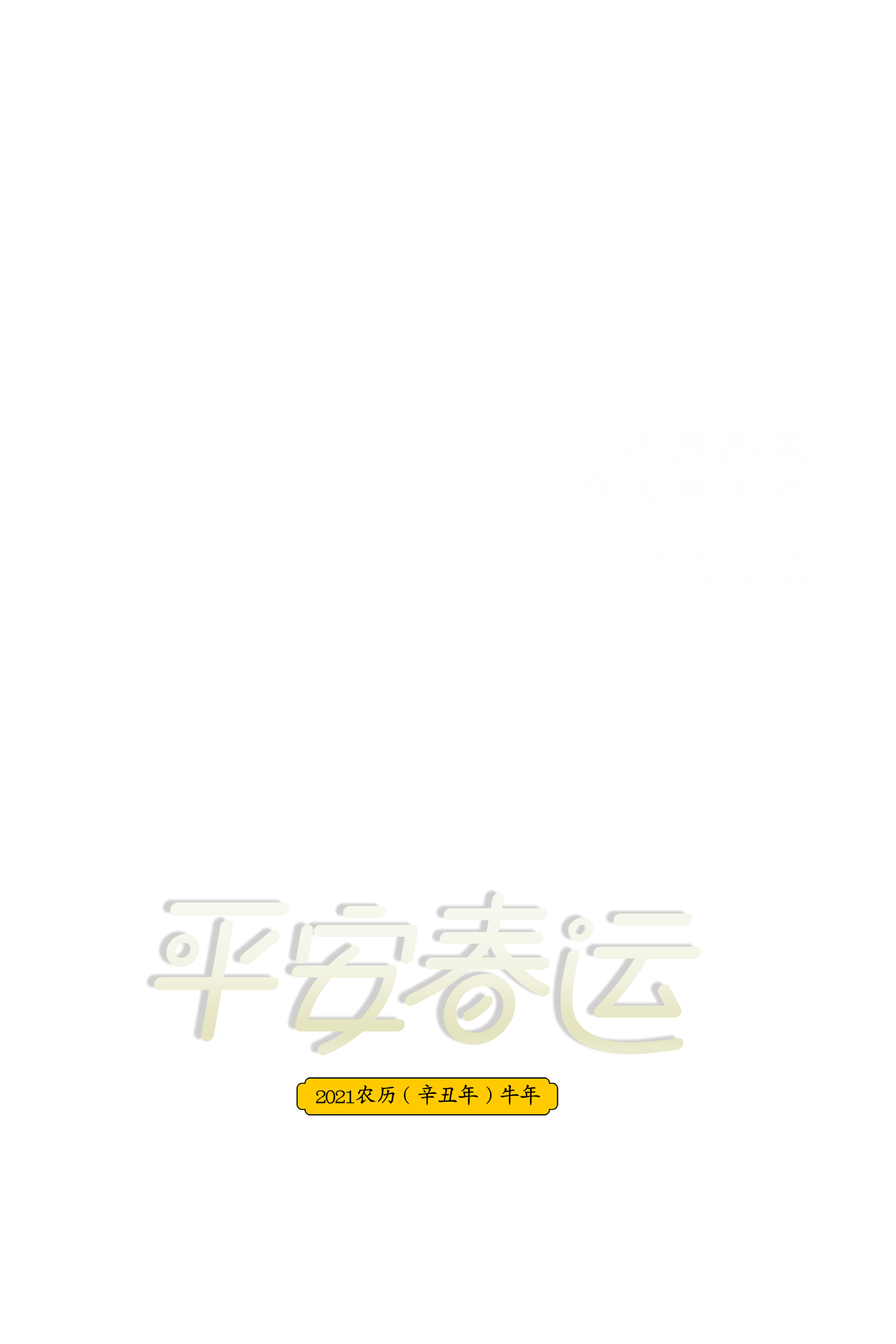 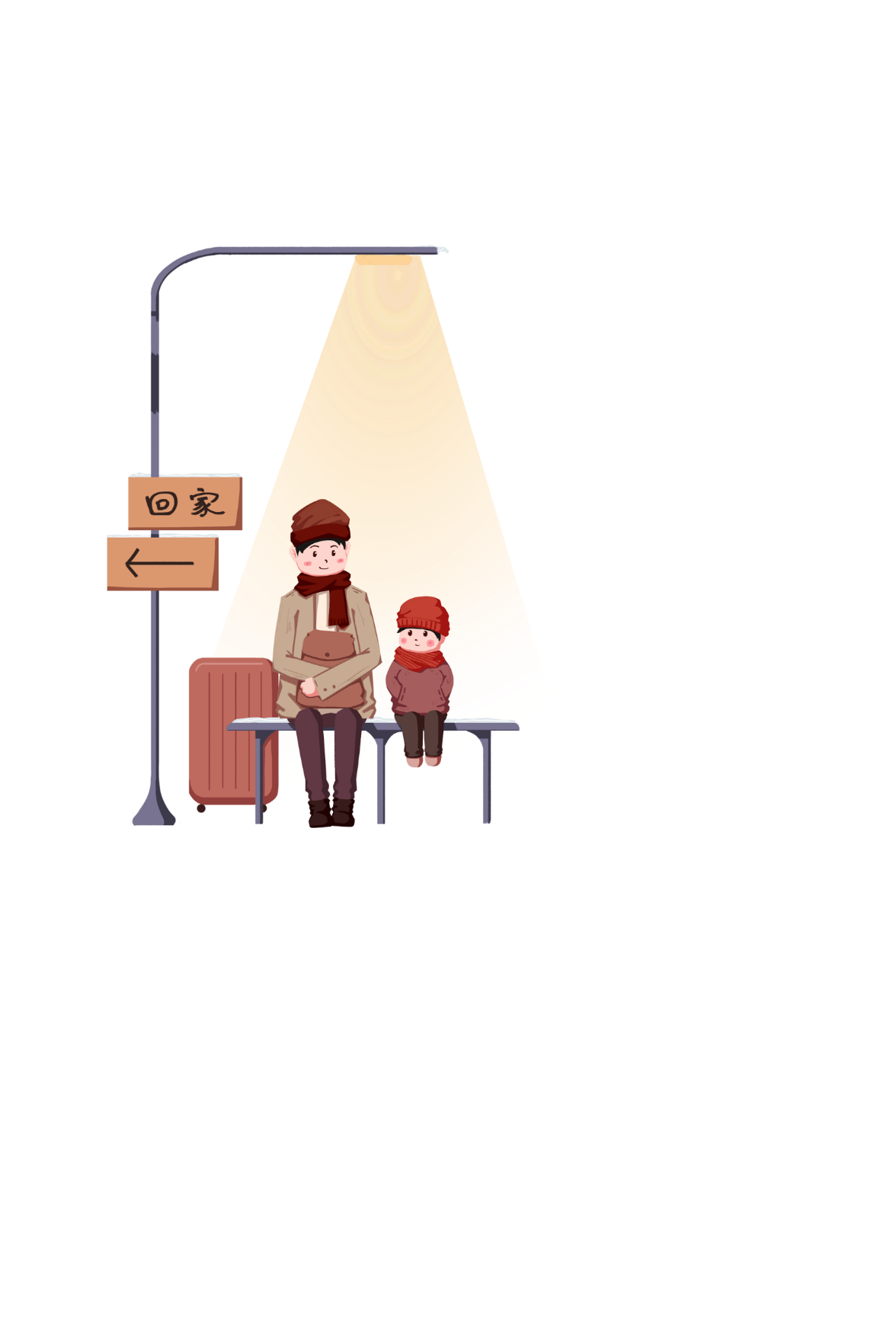 PART 04
输入标题内容
General ppt template for Spring Festival
— 输入标题内容 —
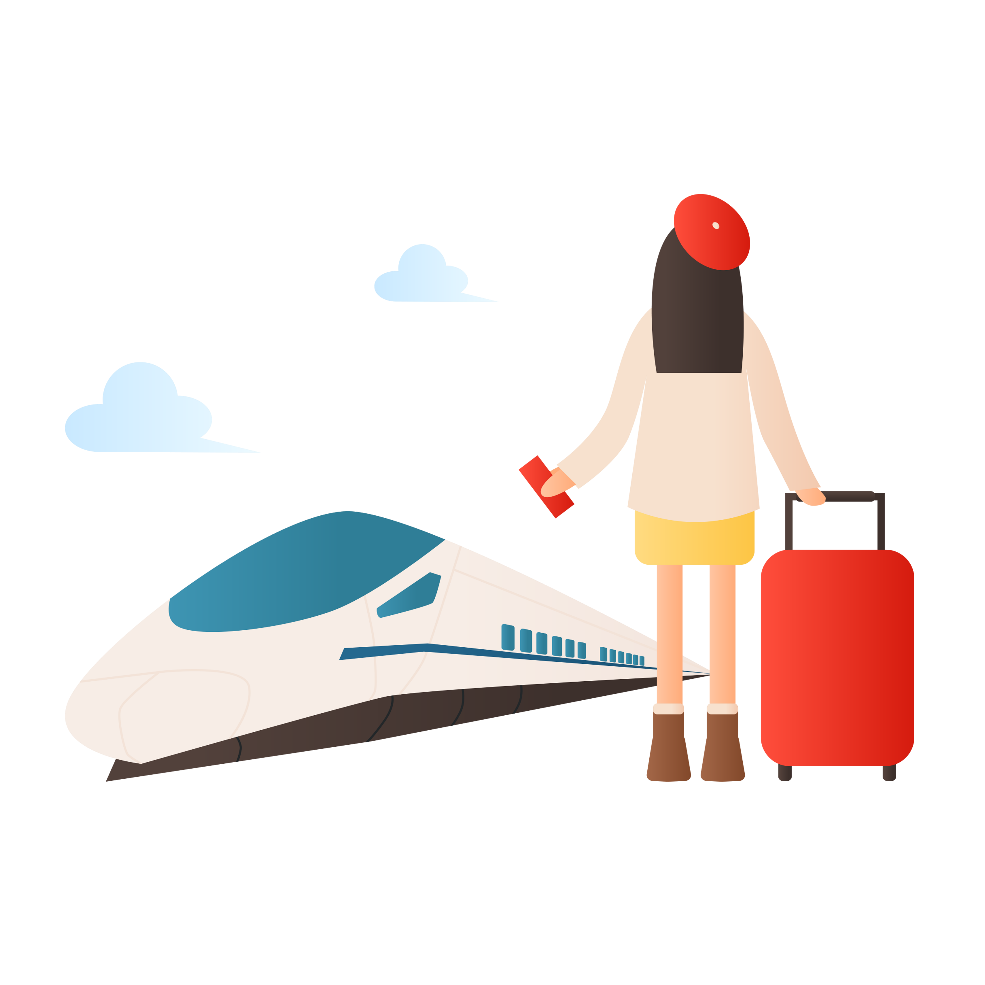 添加标题
点击此处添加您的文本内容，注意字体大小及文字数量，注意整体文本的协调美观。
添加标题
点击此处添加您的文本内容，注意字体大小及文字数量，注意整体文本的协调美观。
— 输入标题内容 —
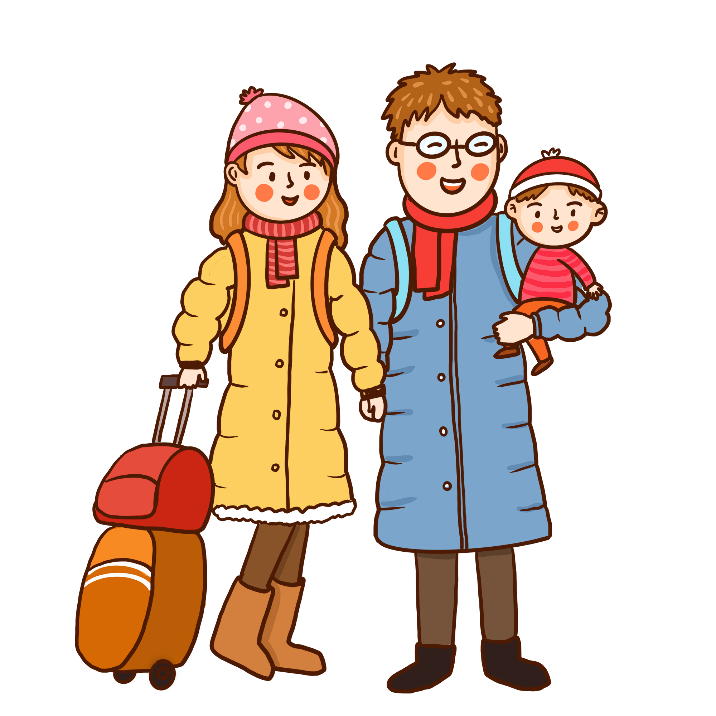 添加标题
添加标题
点击此处添加您的文本内容，注意字体大小及文字数量，注意整体文本的协调美观。
点击此处添加您的文本内容，注意字体大小及文字数量，注意整体文本的协调美观。
添加标题
添加标题
点击此处添加您的文本内容，注意字体大小及文字数量，注意整体文本的协调美观。
点击此处添加您的文本内容，注意字体大小及文字数量，注意整体文本的协调美观。
— 输入标题内容 —
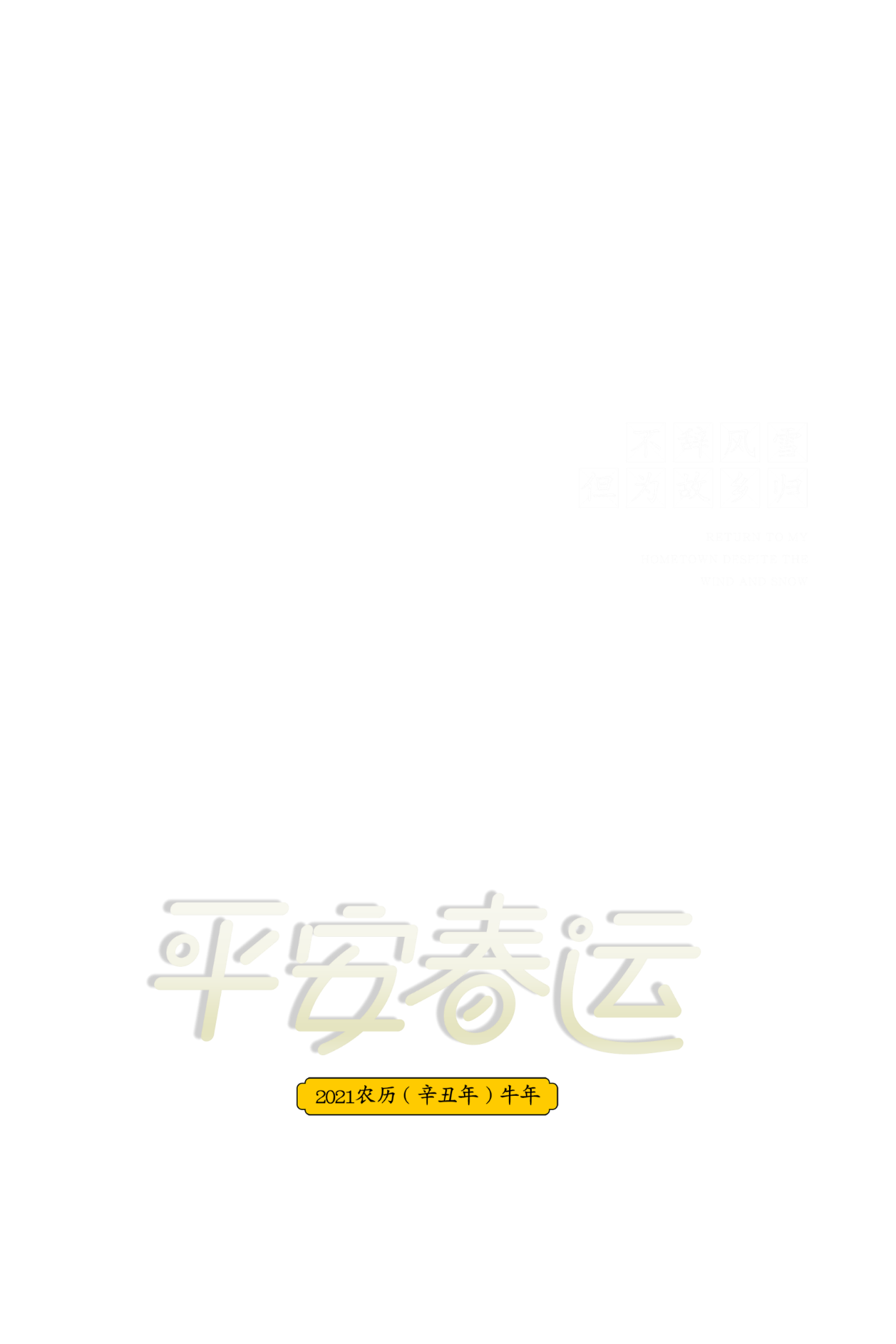 添加标题
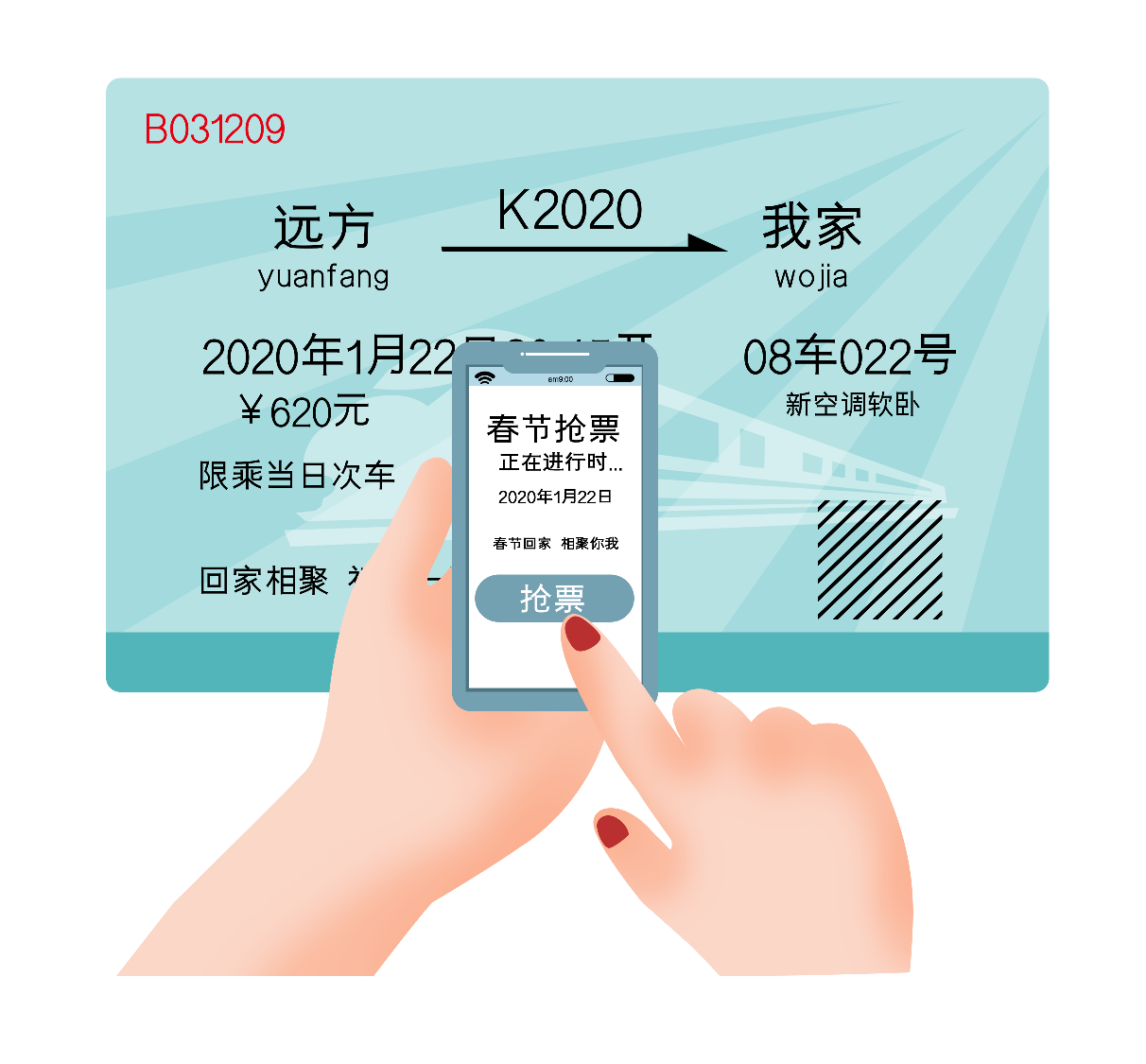 点击此处添加您的文本内容，注意字体大小及文字数量，注意整体文本的协调美观。
添加标题
点击此处添加您的文本内容，注意字体大小及文字数量，注意整体文本的协调美观。
添加
标题
添加
标题
添加
标题
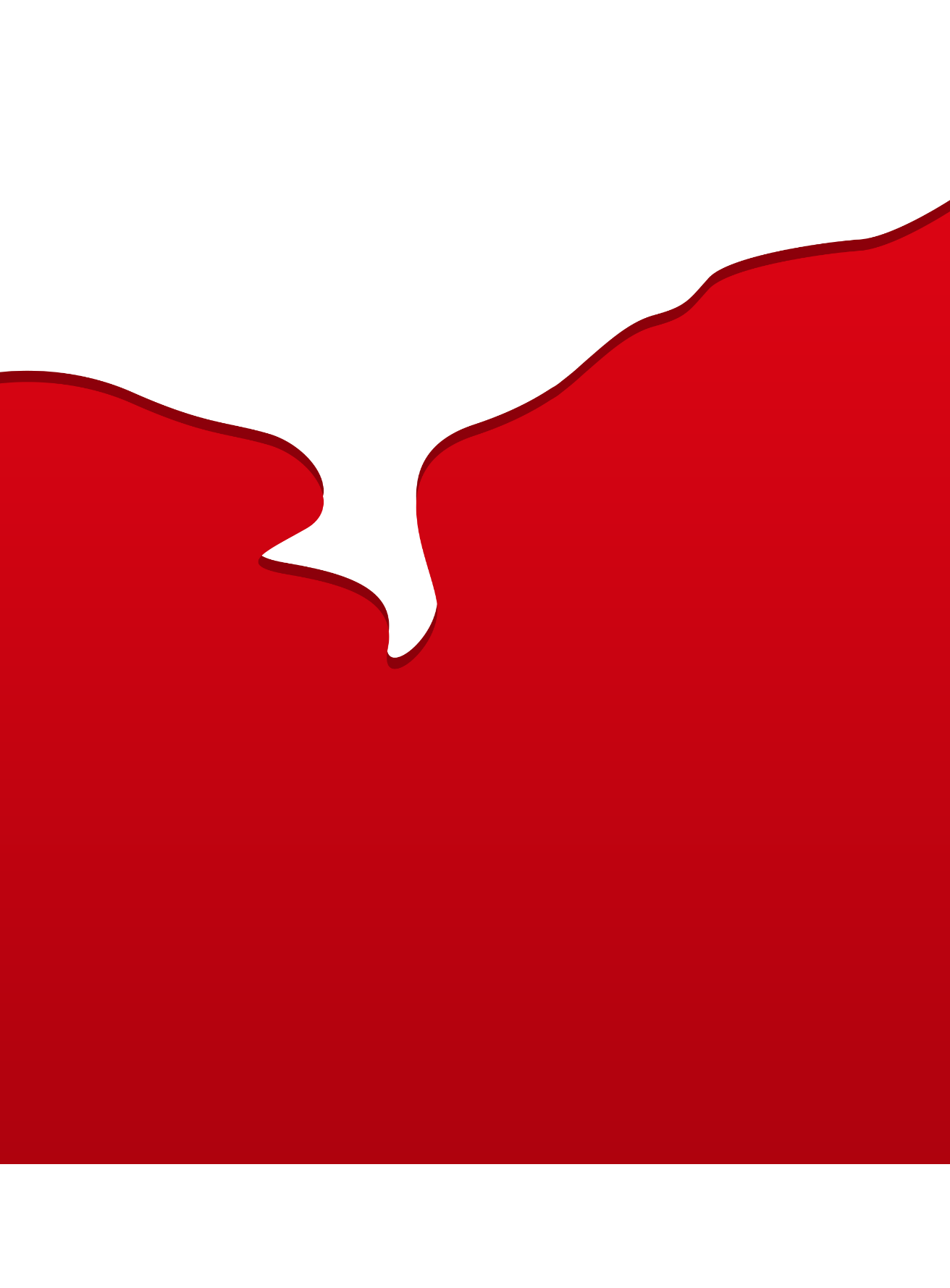 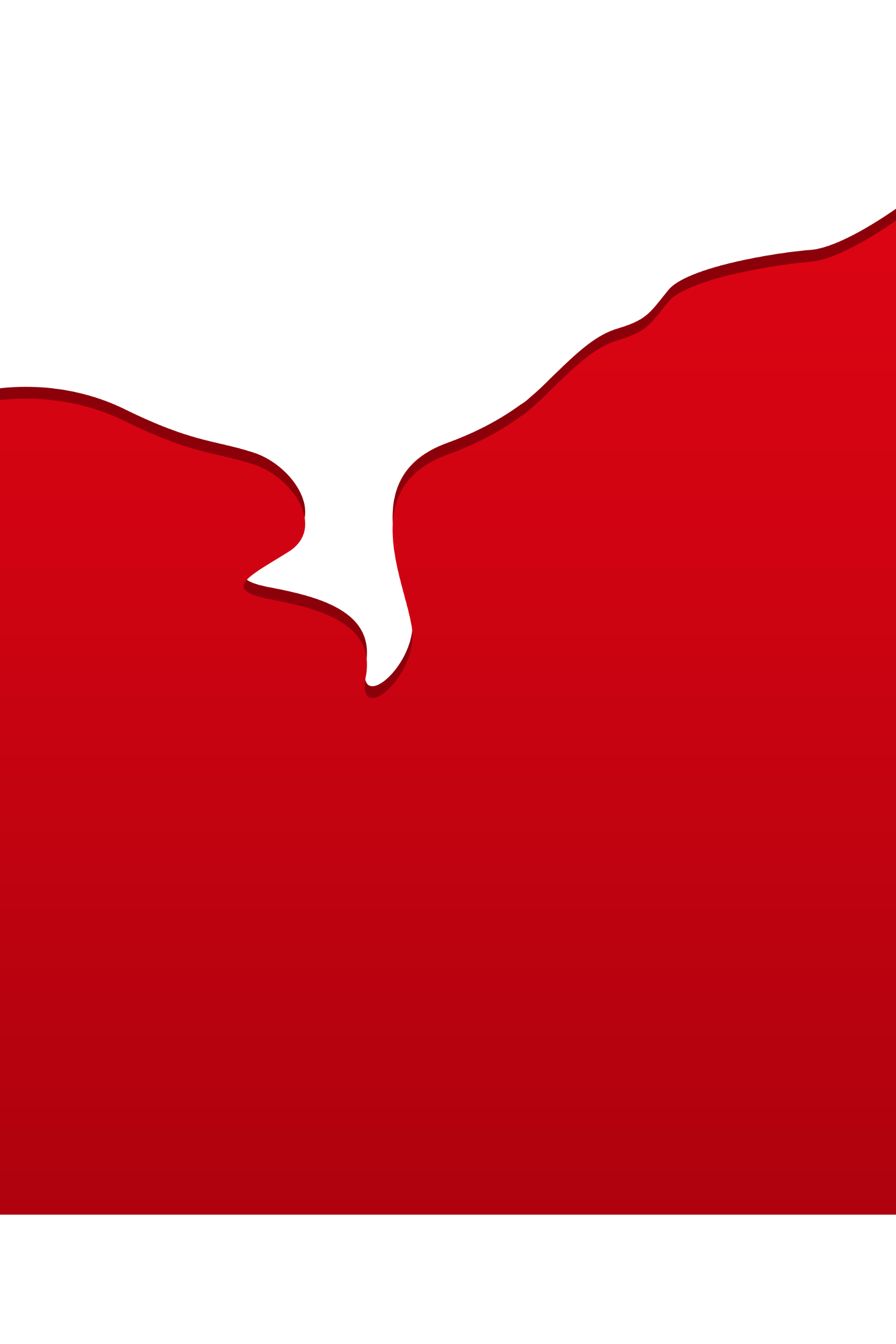 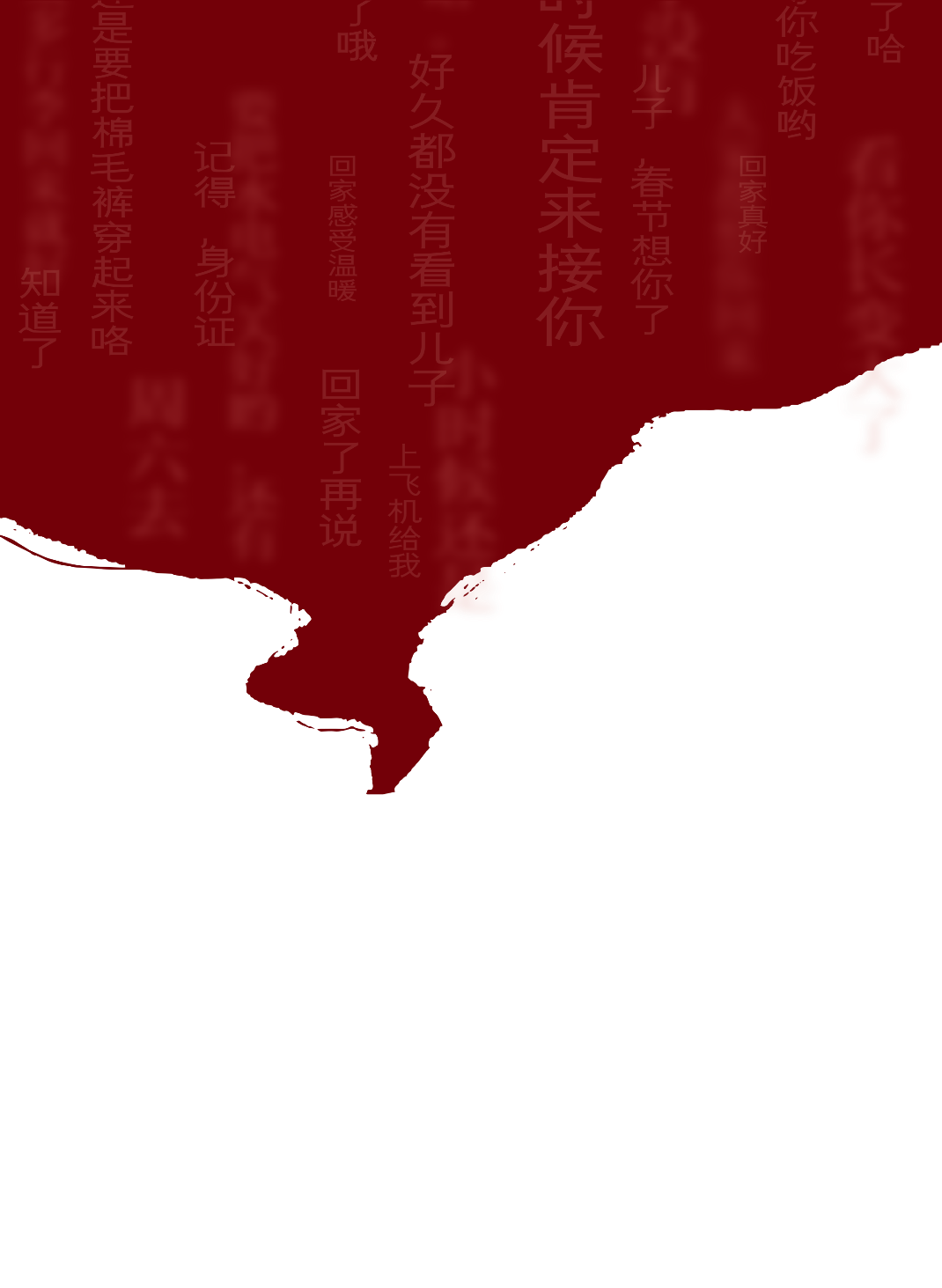 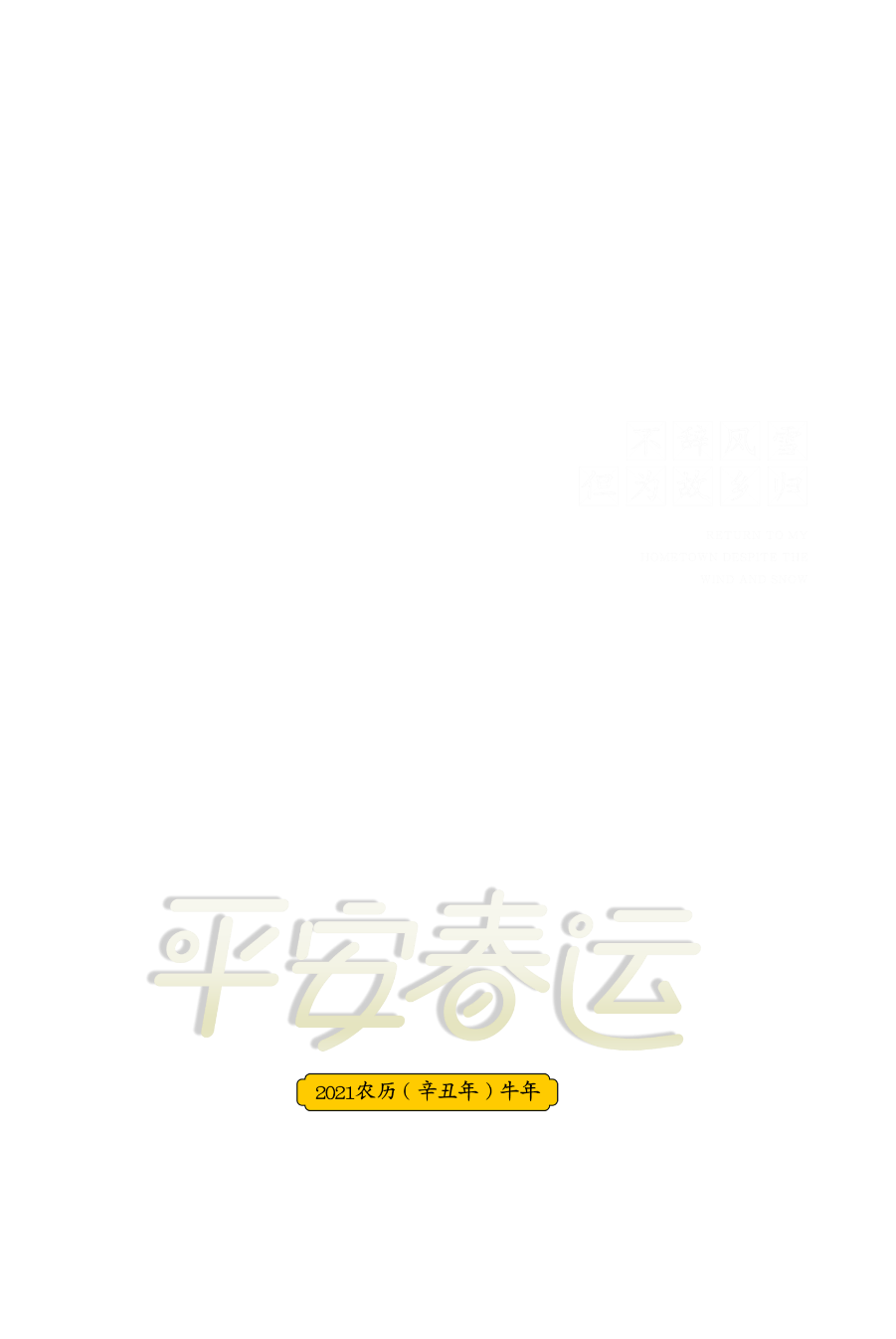 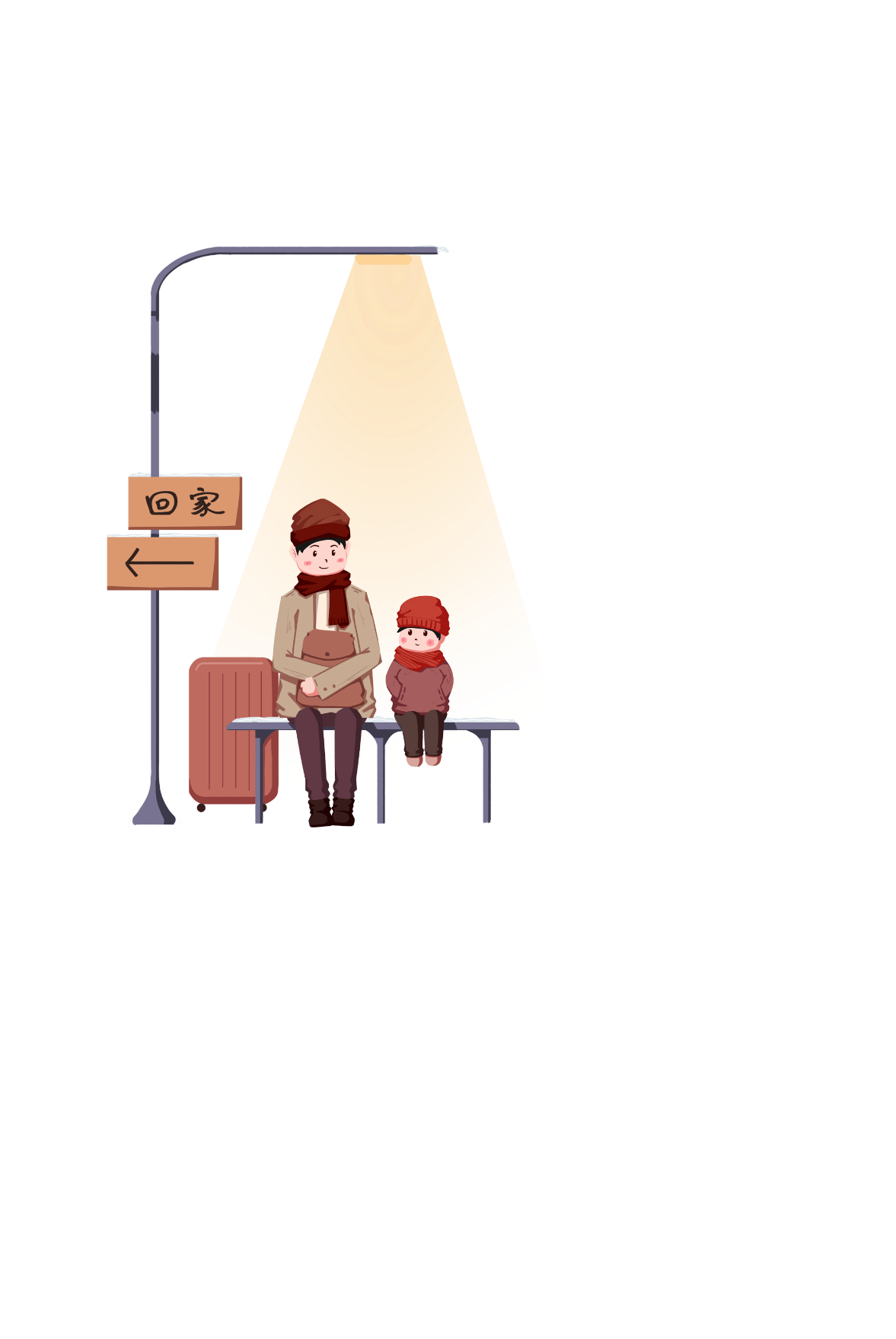 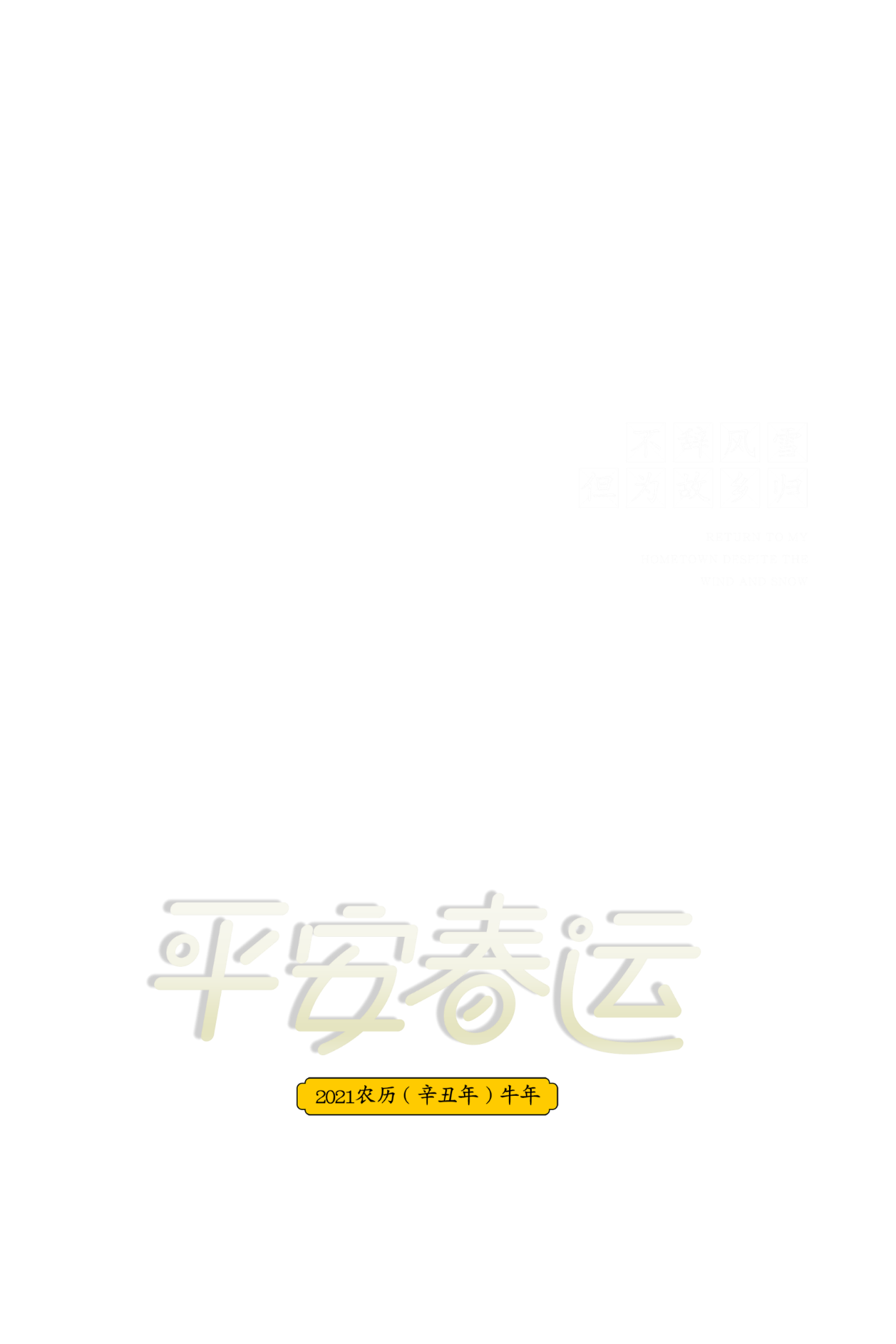 General ppt template for Spring Festival
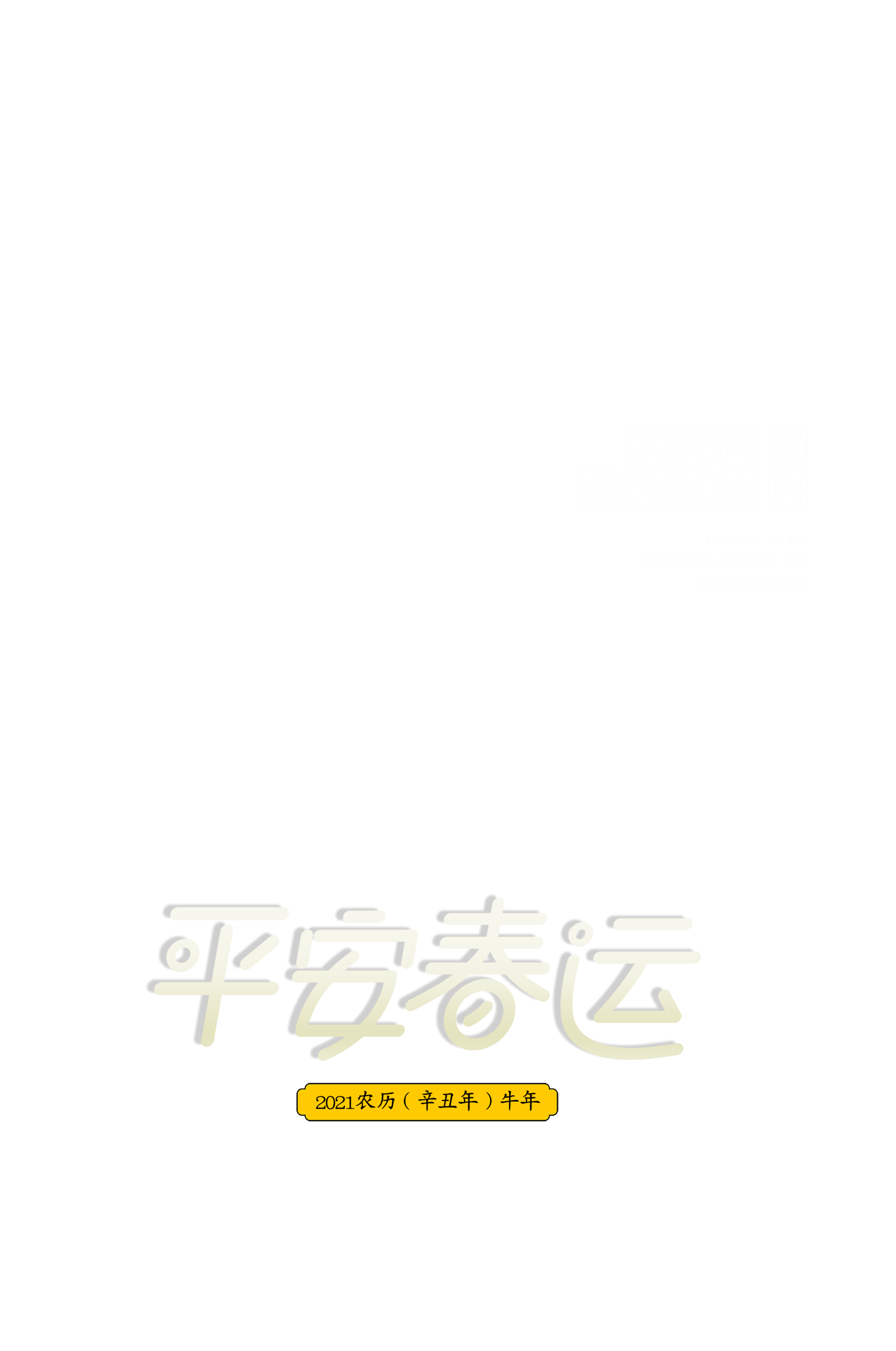 春运回家过年通用PPT模版
讲课人：小Q
时间：202X.02